Some of my favorites for 3rd-6th
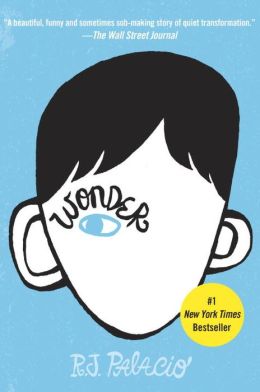 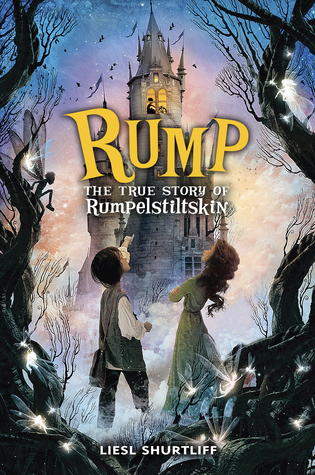 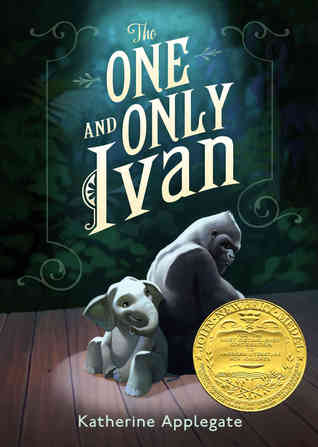 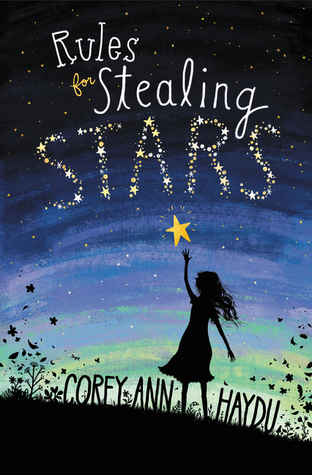 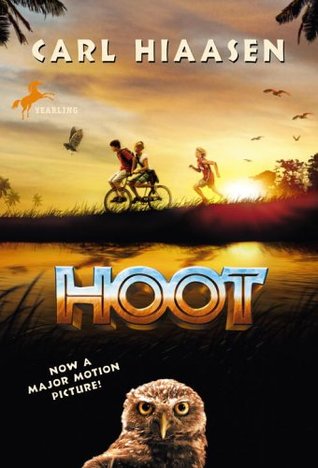 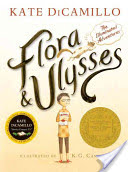 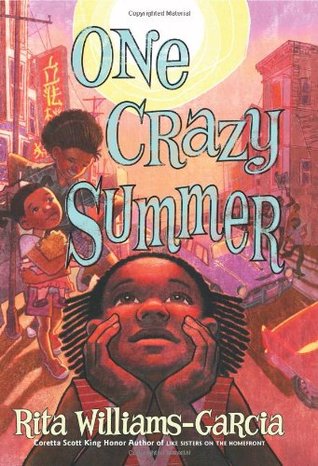 Some of my favorites for 5th-8th
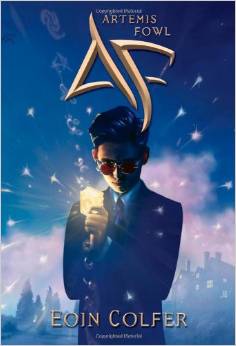 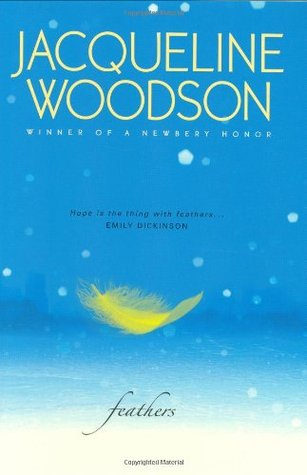 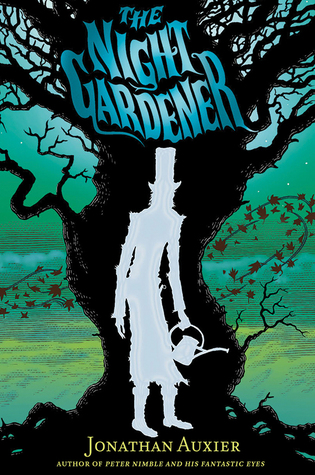 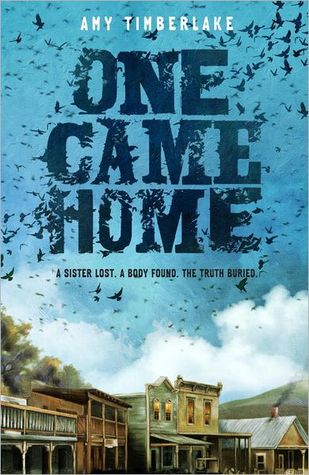 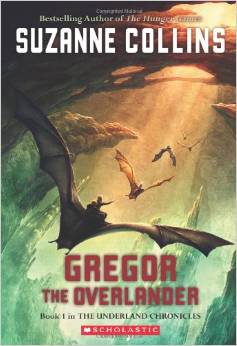 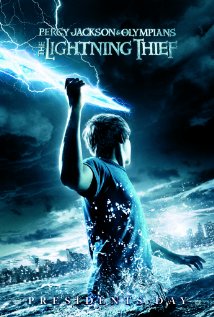 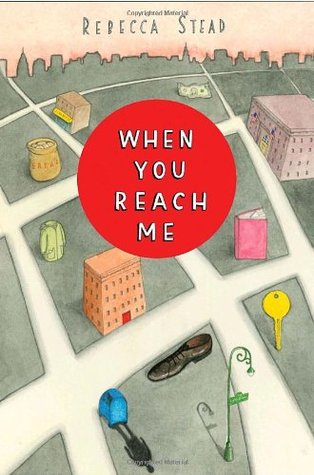 3 Things I’ve Learned about Writing and Publishing
Amy Bearce
Introduction:   Amy Bearce
Me in 5th, 6th and 7th grade.
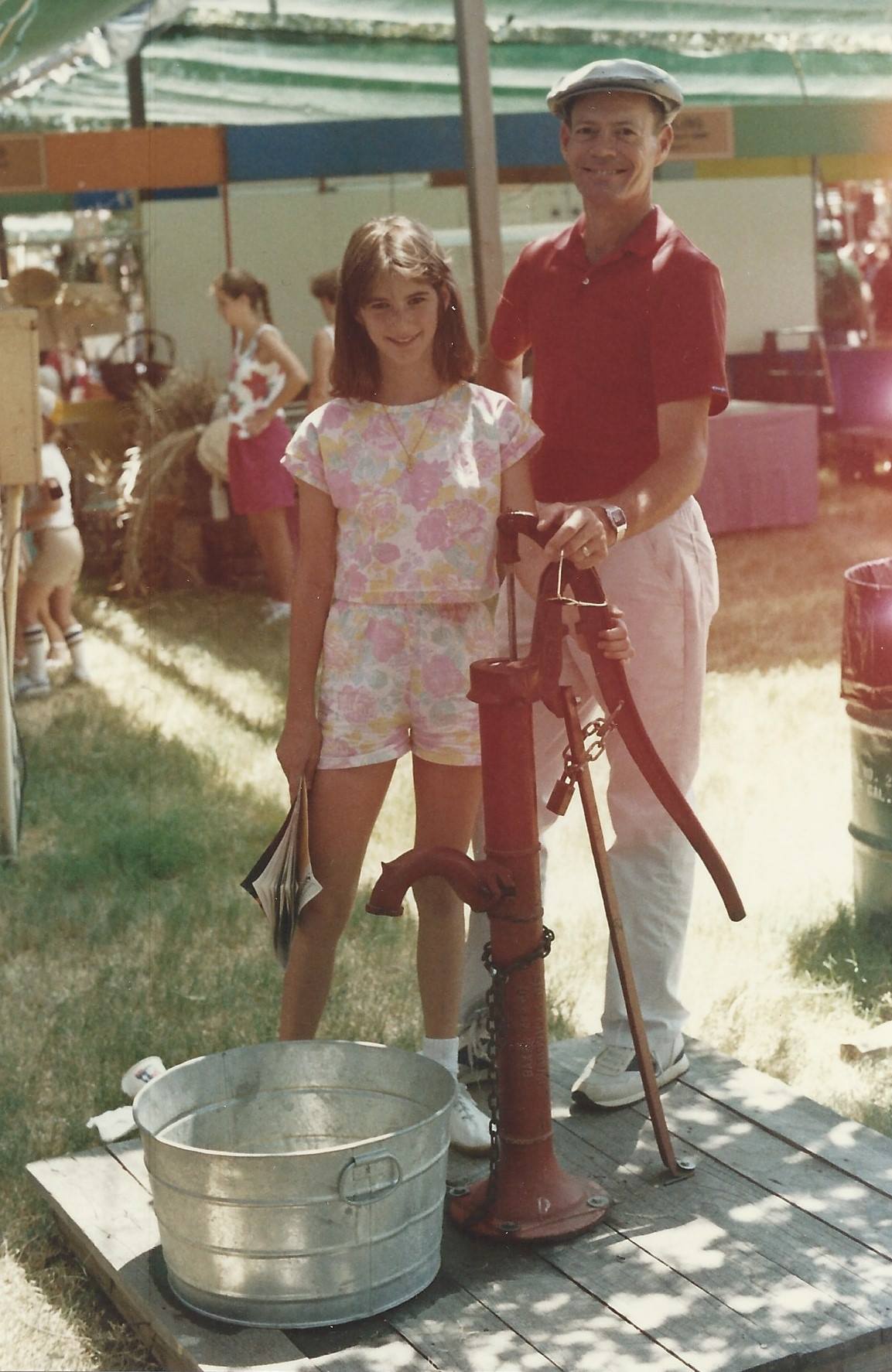 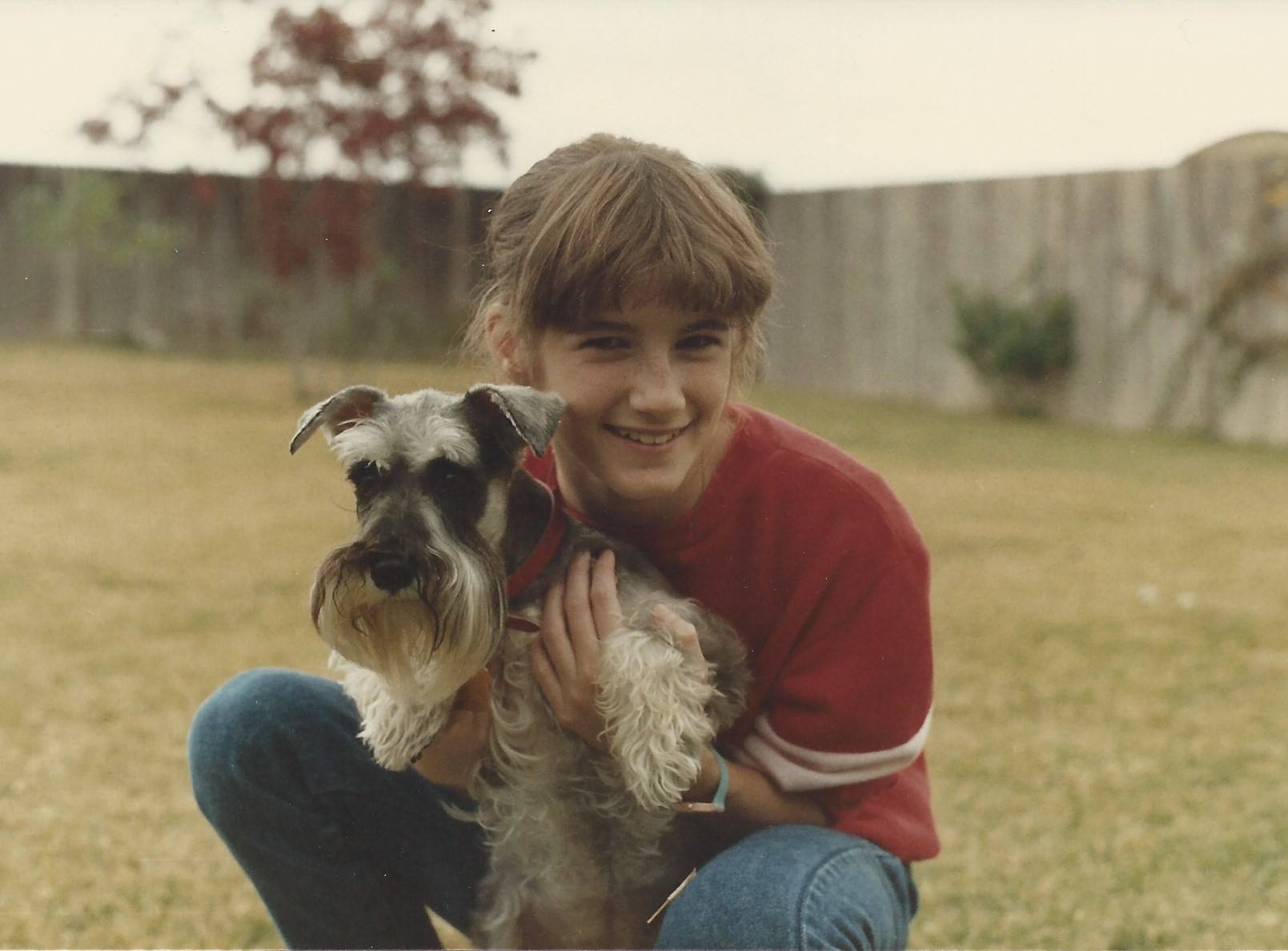 [Speaker Notes: Intro– Army kid, lived in Germany, married, have two kids at the Intermediate school.]
When did Amy start writing?
I Started writing in 5th grade!

But then I stopped writing…
Taught language arts to 6th-8th gr.
Short stories and articles- for years (16 of them and counting)
AND THEN…
Began writing book-length stories almost 10 years ago– as an adult!.

It’s never too late!
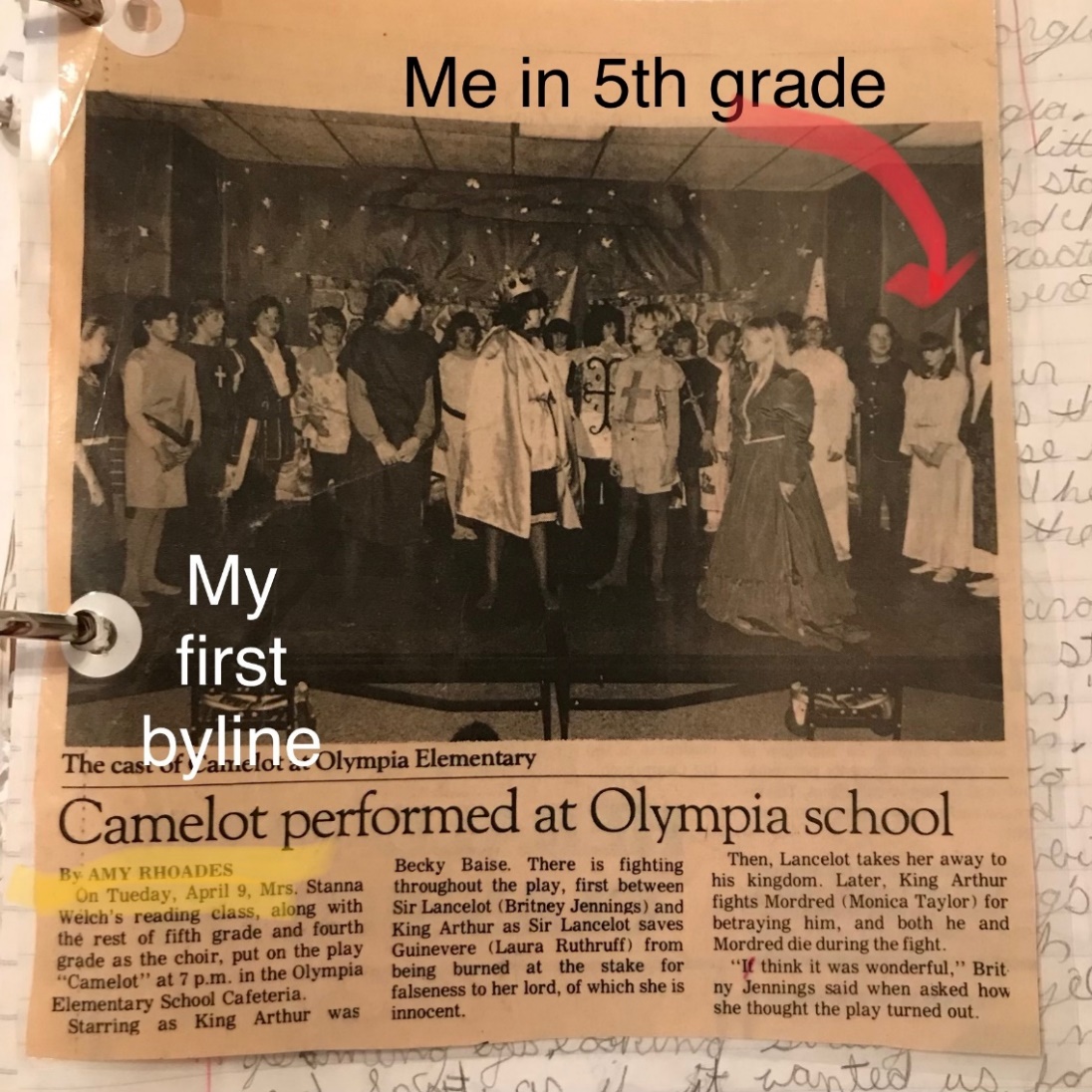 [Speaker Notes: My experience with writing– school, short stories for Pearson, and now.]
Fantasy and science fiction
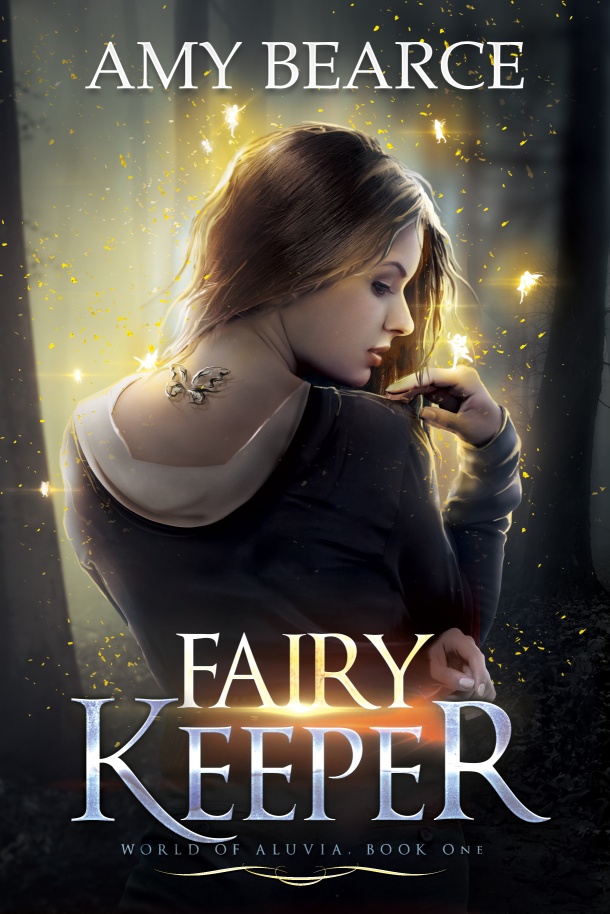 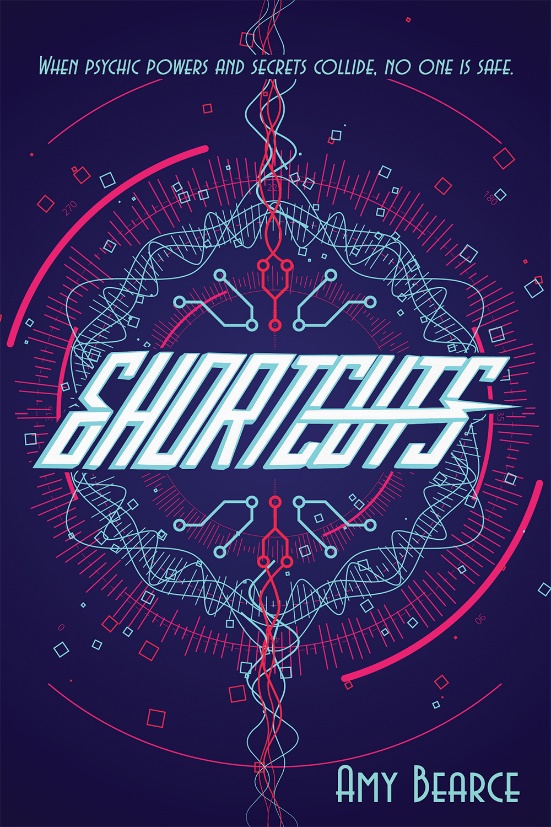 The World of Aluvia series
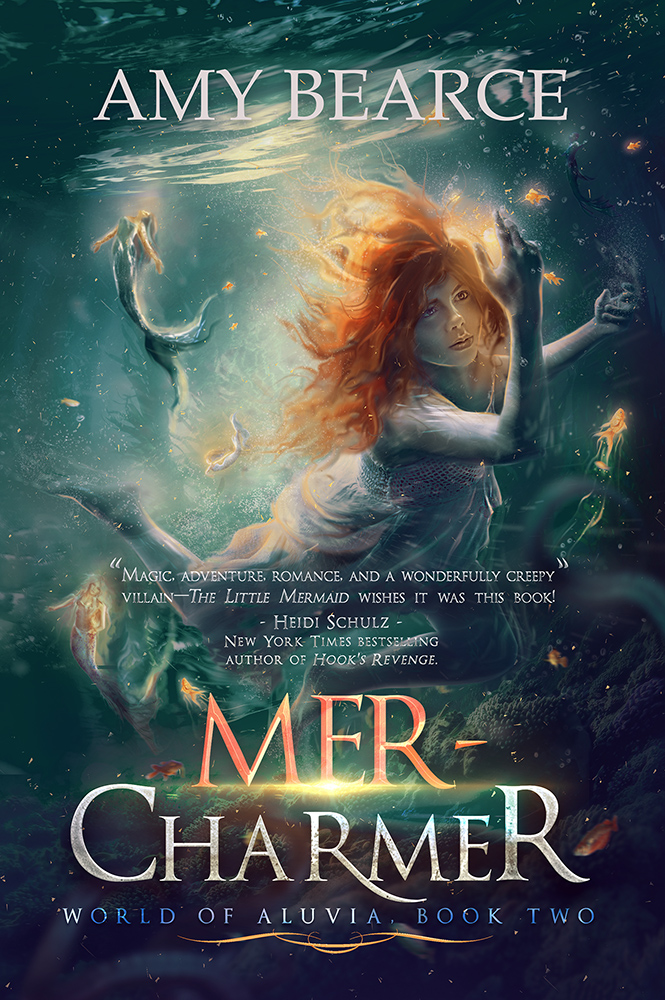 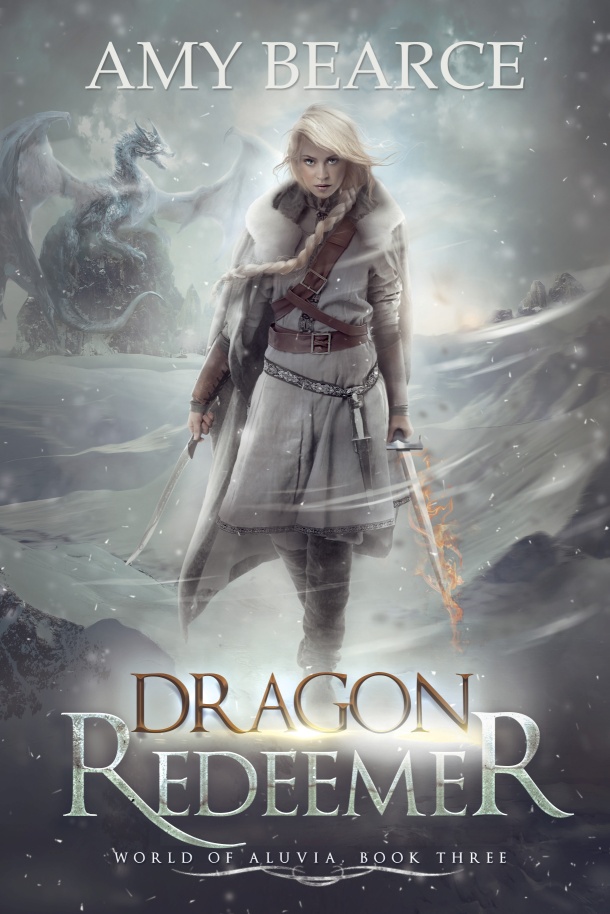 The World of Aluvia series
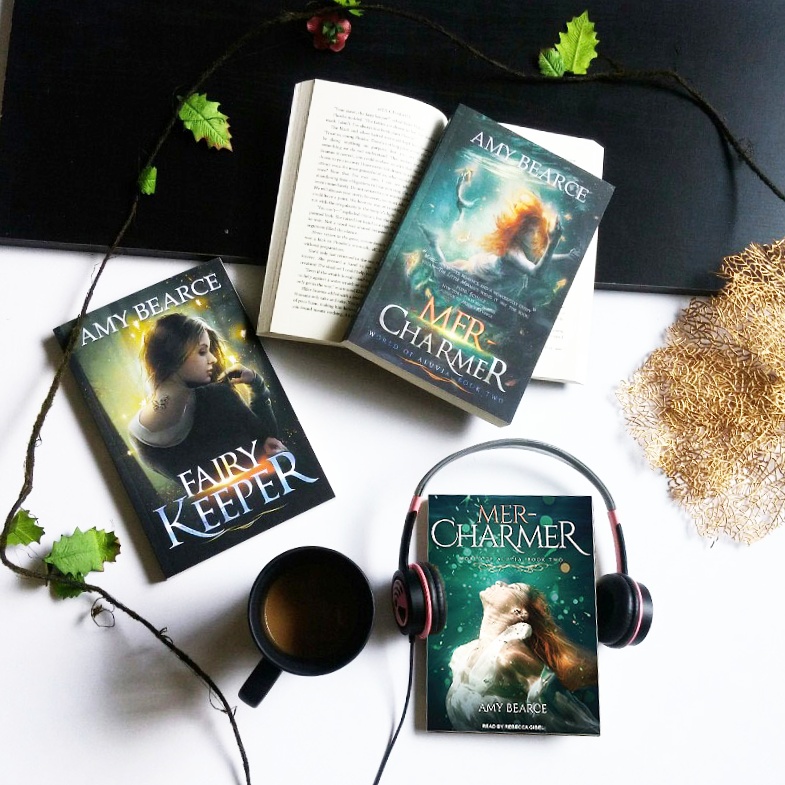 The world of Aluvia is a place of magic, but it’s a broken, dark world. When the fairy queens disappear and their little fairies die, it marks the beginning of a long journey for three girls who seek to heal their world, including fairies, mermaids, and dragons.
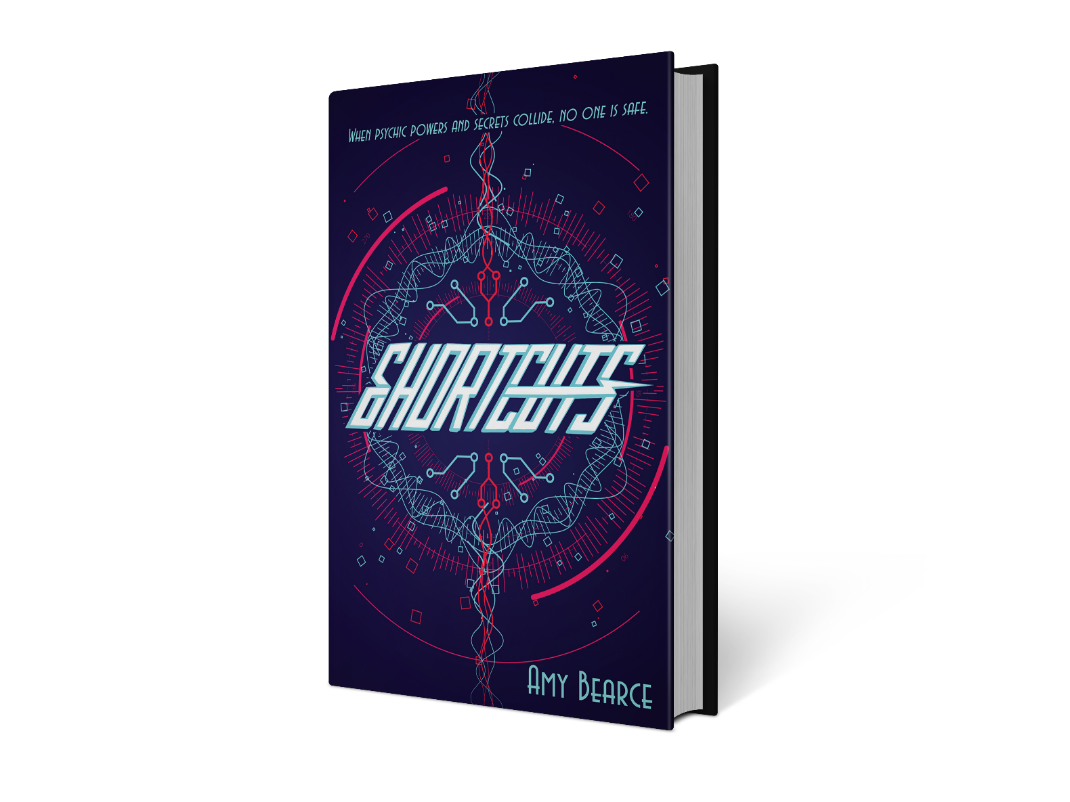 Shortcuts
When a new student arrives with a mysteriously tragic past, happy-go-lucky Parker tries to turn heartbreak to happiness like she always does, helping and manipulating situations, but she only makes matters worse when her psychic power goes haywire and threatens to expose dangerous secrets… starting with her own.
[Speaker Notes: Sierra hates being a fairy keeper, but when the fairy queens mysteriously vanish, she will stop at nothing to find them.  Losing her queen wasn't supposed to threaten everything Sierra loved, but finding the missing fairies will risk more than she thought possible]
Paris on Repeat (July 2020)
Do you consider yourself to be a writer or want to be one?
Do you consider yourself a reader?
3 Questions you’ll be able to answer after today!
What’s the writing process like?

What do writers *do*?

How does the publishing process work?
Writing a book is…
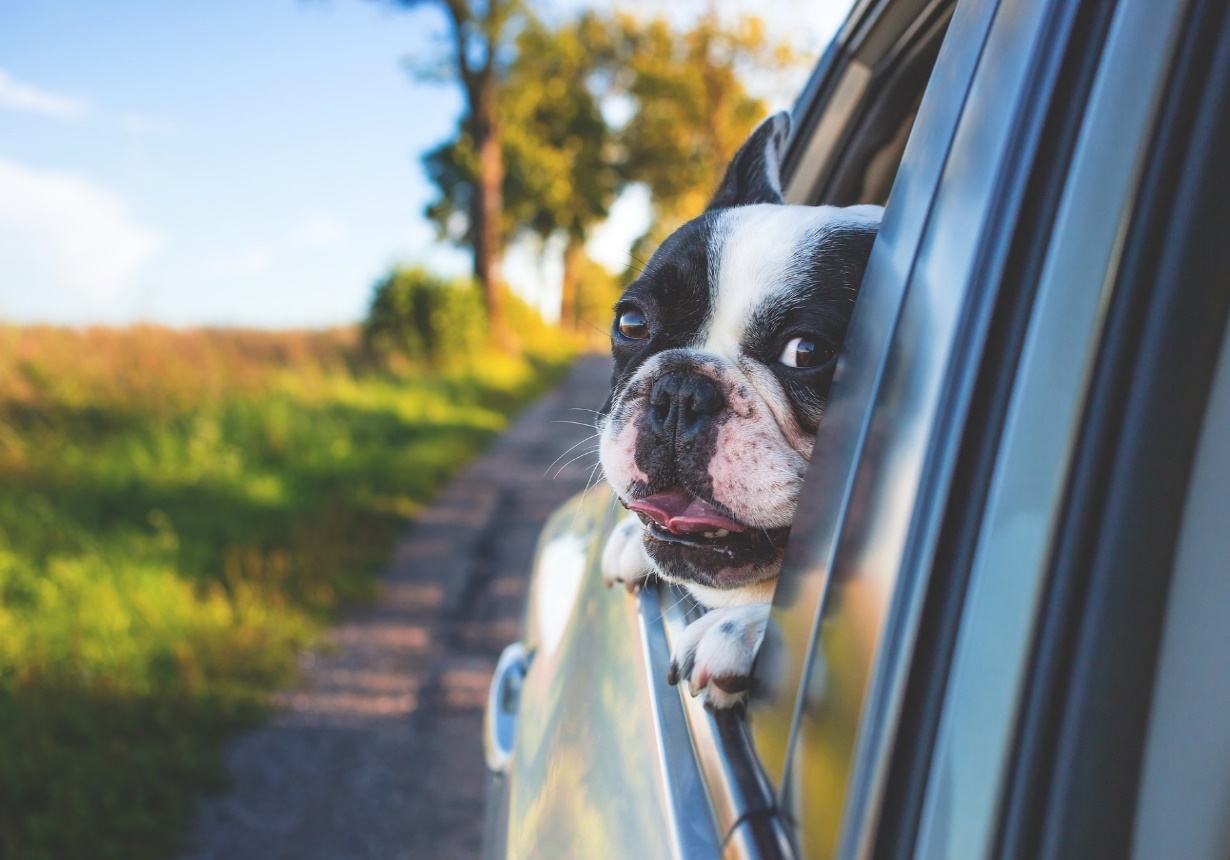 [Speaker Notes: My current focus on writing fo rme began about 9 years ago.  I joined SCBWI in 2008.  Started attending writing conferences, which changed my whole life.  It also changed my definition of what a “successful writer looked like.”  map image and David Marcu’s road image]
Writing a book…IS MESSY!
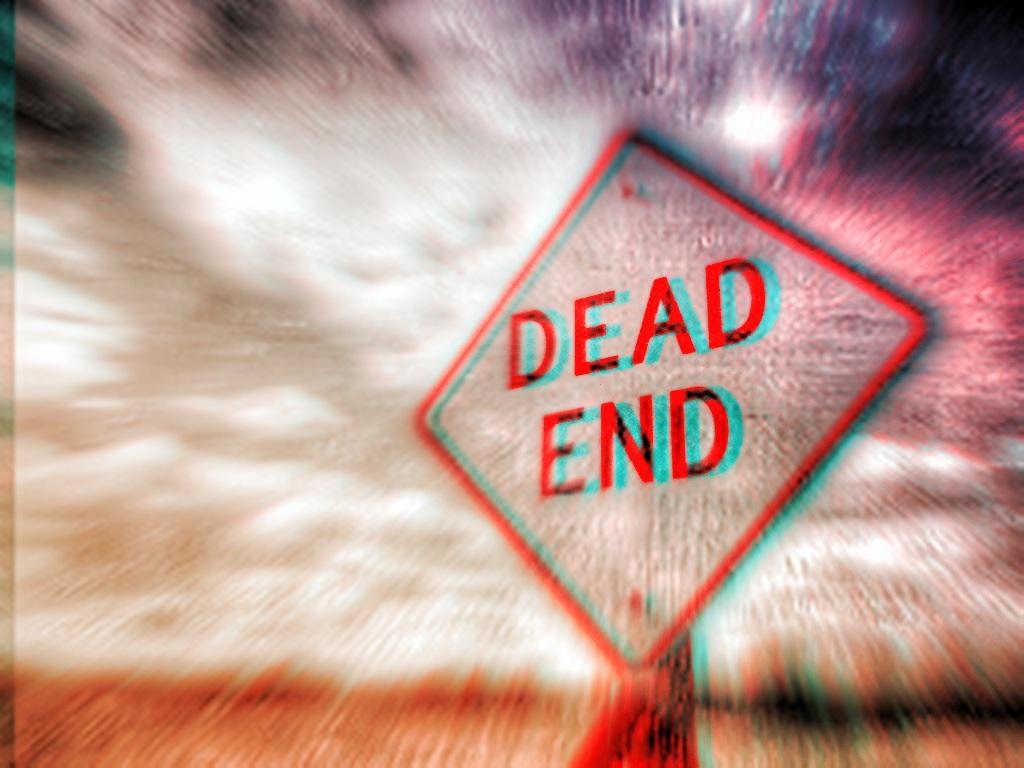 [Speaker Notes: Fairy Keeper is my 5th completed manuscript.  Success can take a long time.  Driving in fog, by Thomasz Zagorski or the one by Jay Mantri  Writing a novel is like driving a car at night. You can only see as far as your headlights, but you can make the whole trip that way.– E. L. Doctorow]
The Writing Process is Messy
Prewriting
Drafting
Revising
Editing
Copy edits/Proofreading
Publishing
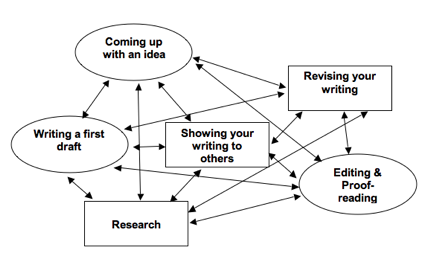 [Speaker Notes: The Writing Process– the overview]
Some writing terms to know:
Manuscript           The craft of writing            Critique  
Publishing company/ press
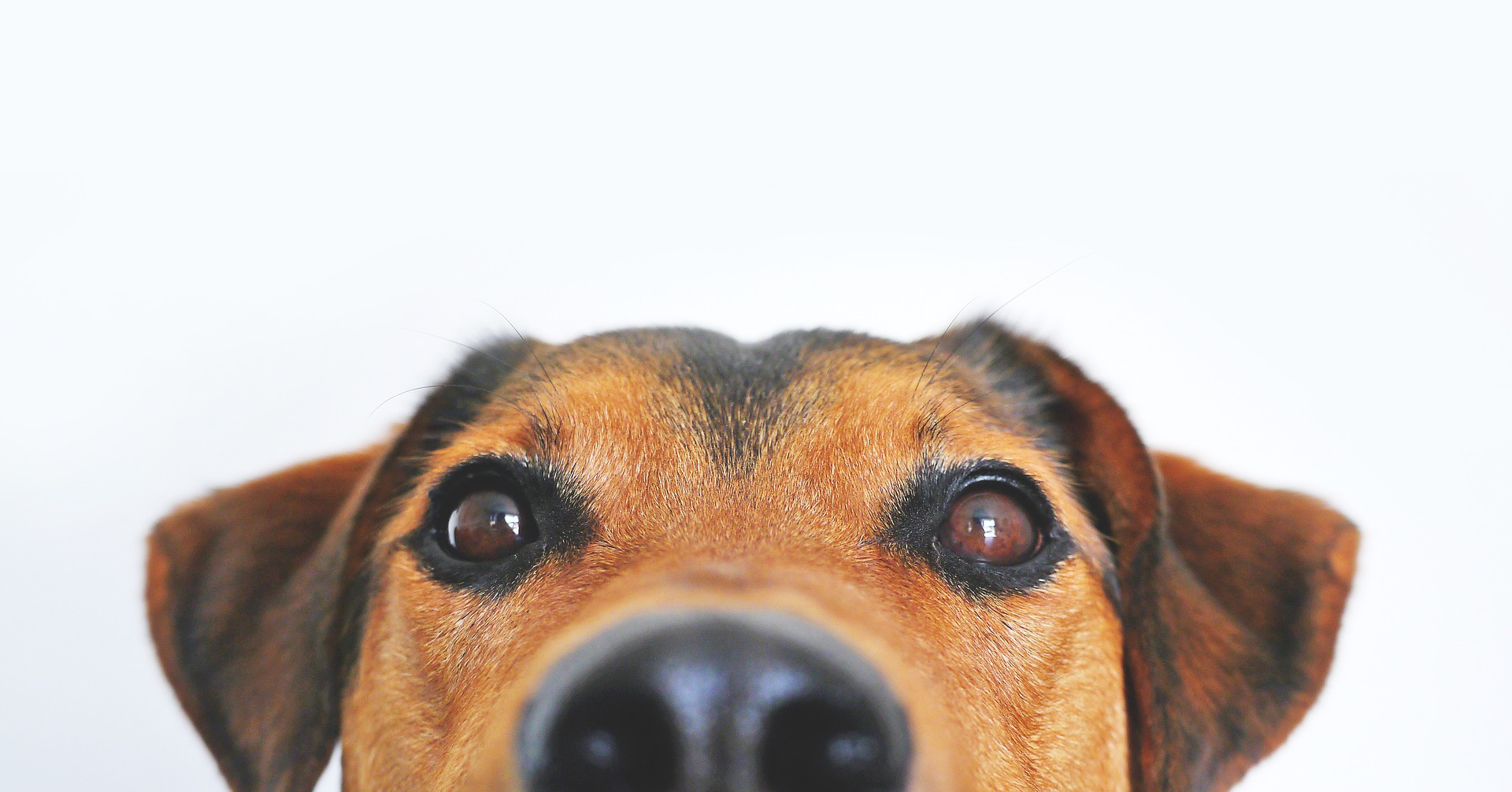 Writers are still learning, too!
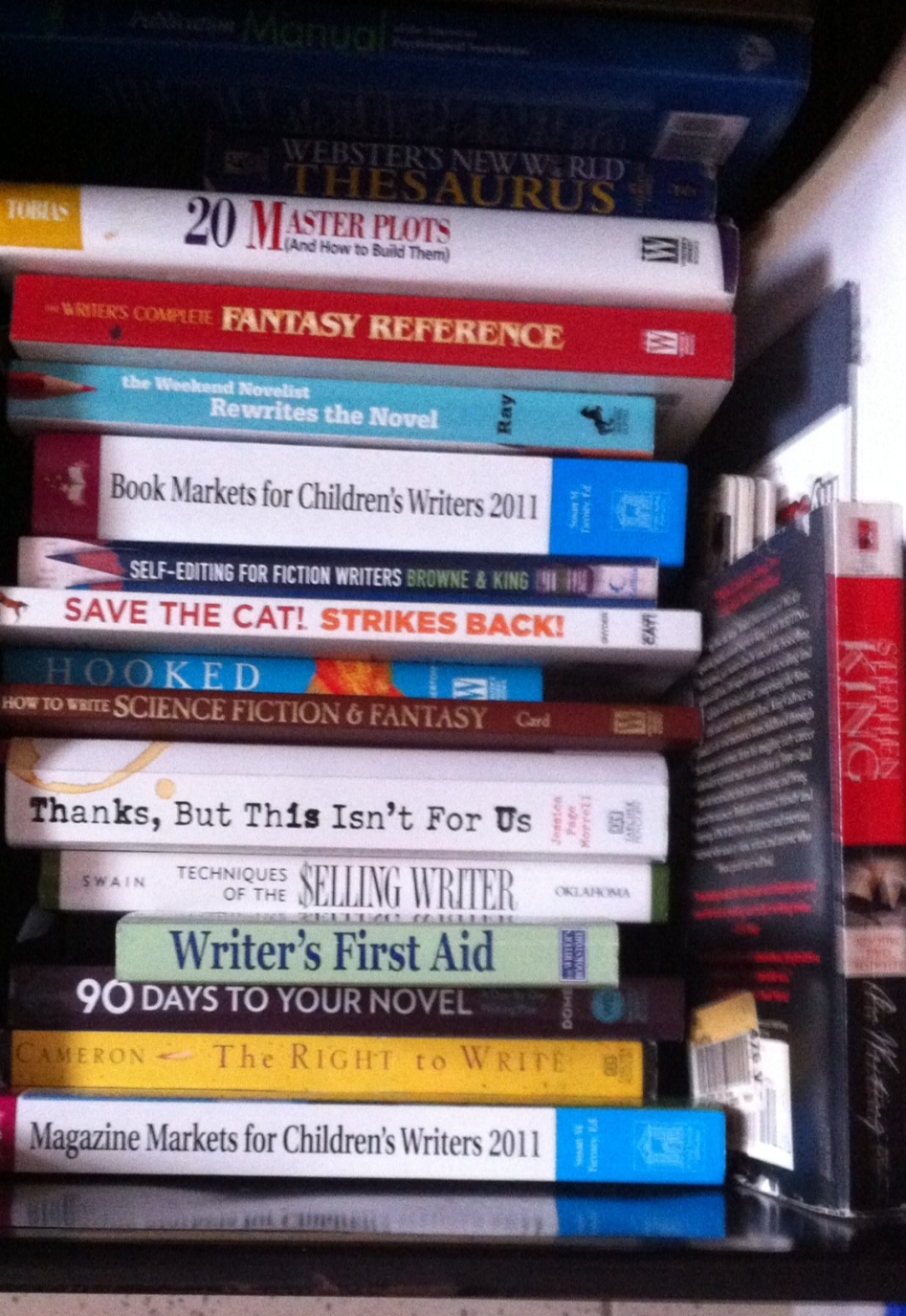 #1! Read a LOT.  
Write a lot.
Read about writing.
Go to conferences, webinars, classes
Join writing communities 
Join Critique groups
[Speaker Notes: #2]
How do people write books?
[Speaker Notes: Drafting– three types of writers.  I was a panster in the beginning.  Writing short stories, it just made more sense to try it out and toss it if it didn’t work.  But after three full length manuscripts had big problems due to lack of planning, I changed my methods. But it still works for many famous authors, like Stephen King.  I’m a combo, though– Micah is a character who was not in my initial plans, but appeared rather suddenly when I was drafting my first version.]
How do people write books?
There are as many different ways to write as there are writers. 

I can tell you what others have shared with me and what I know for myself.
[Speaker Notes: Drafting– three types of writers.  I was a panster in the beginning.  Writing short stories, it just made more sense to try it out and toss it if it didn’t work.  But after three full length manuscripts had big problems due to lack of planning, I changed my methods. But it still works for many famous authors, like Stephen King.  I’m a combo, though– Micah is a character who was not in my initial plans, but appeared rather suddenly when I was drafting my first version.]
How do you write your books?
Pantsters
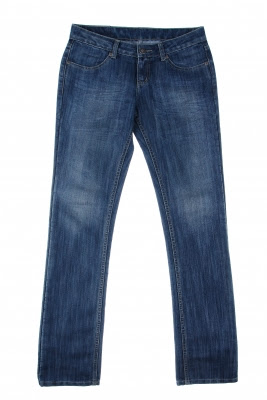 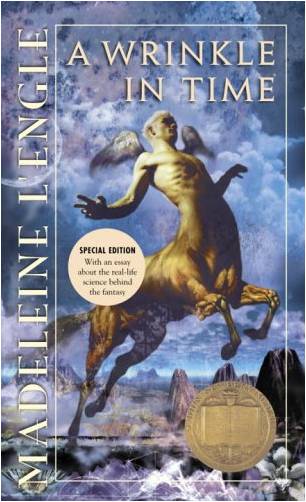 [Speaker Notes: Drafting– three types of writers.  I was a panster in the beginning.  Writing short stories, it just made more sense to try it out and toss it if it didn’t work.  But after three full length manuscripts had big problems due to lack of planning, I changed my methods. But it still works for many famous authors, like Stephen King.  I’m a combo, though– Micah is a character who was not in my initial plans, but appeared rather suddenly when I was drafting my first version.]
How do you write your books?
Pantsters
                
                     Plotters
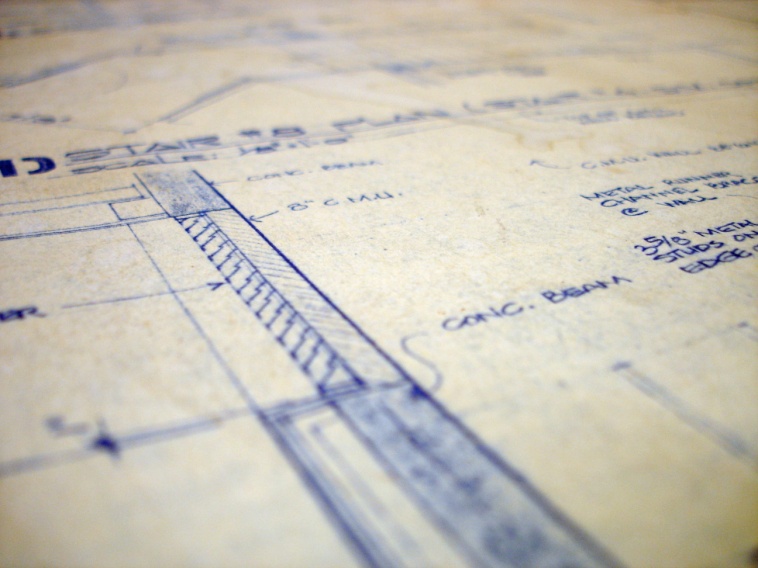 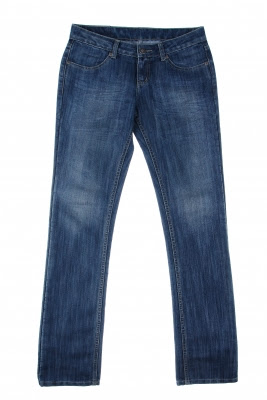 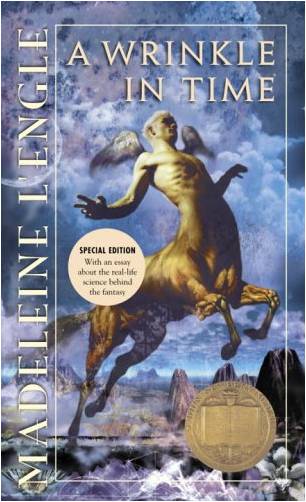 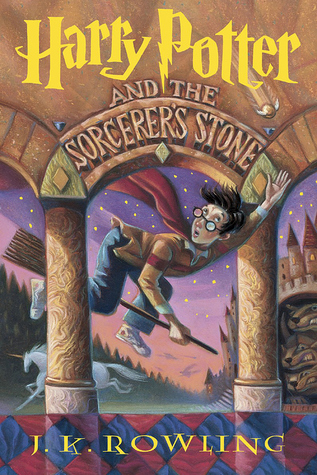 [Speaker Notes: Drafting– three types of writers.  I was a panster in the beginning.  Writing short stories, it just made more sense to try it out and toss it if it didn’t work.  But after three full length manuscripts had big problems due to lack of planning, I changed my methods. But it still works for many famous authors, like Stephen King.  I’m a combo, though– Micah is a character who was not in my initial plans, but appeared rather suddenly when I was drafting my first version.]
How do you write your books?
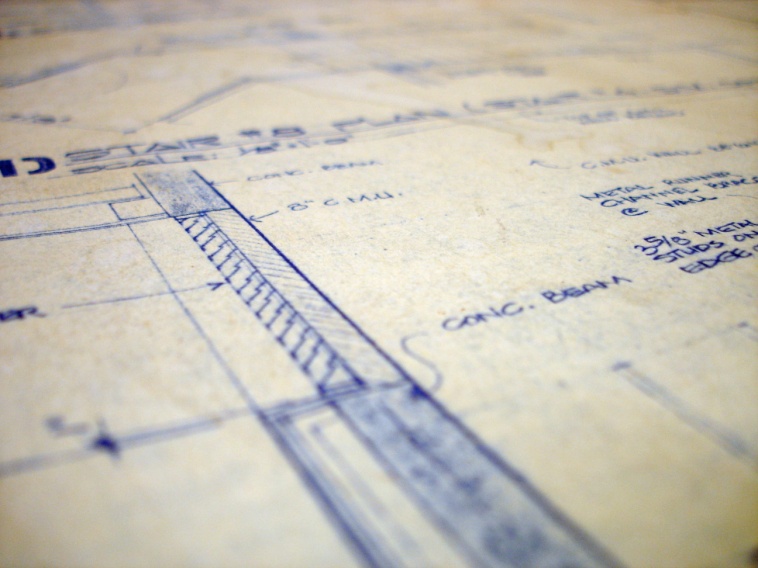 Pantsters
                   P         
                                Plotters



Combo’s.
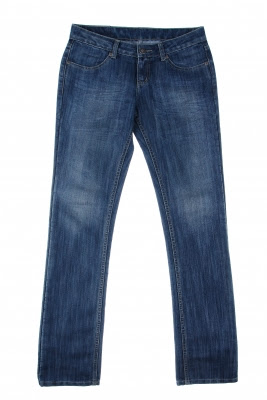 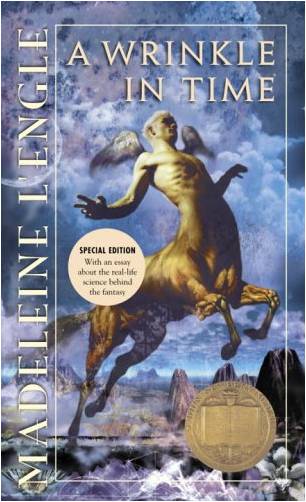 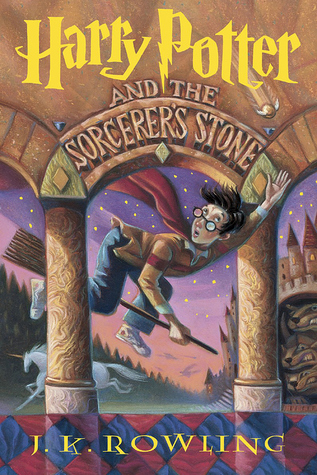 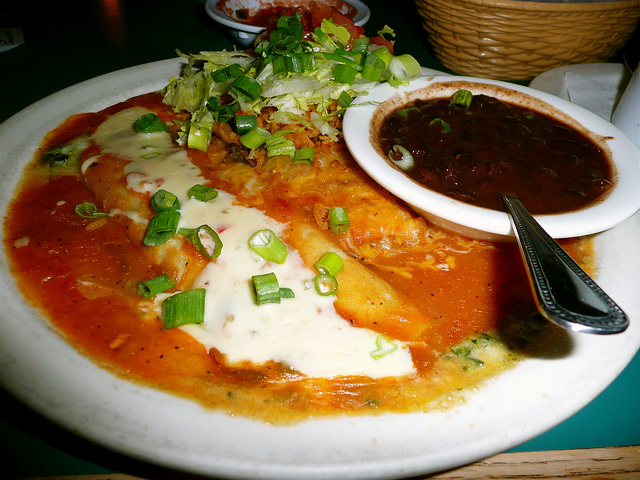 [Speaker Notes: Drafting– three types of writers.  I was a panster in the beginning.  Writing short stories, it just made more sense to try it out and toss it if it didn’t work.  But after three full length manuscripts had big problems due to lack of planning, I changed my methods. But it still works for many famous authors, like Stephen King.  I’m a combo, though– Micah is a character who was not in my initial plans, but appeared rather suddenly when I was drafting my first version.]
Prewriting with a story board
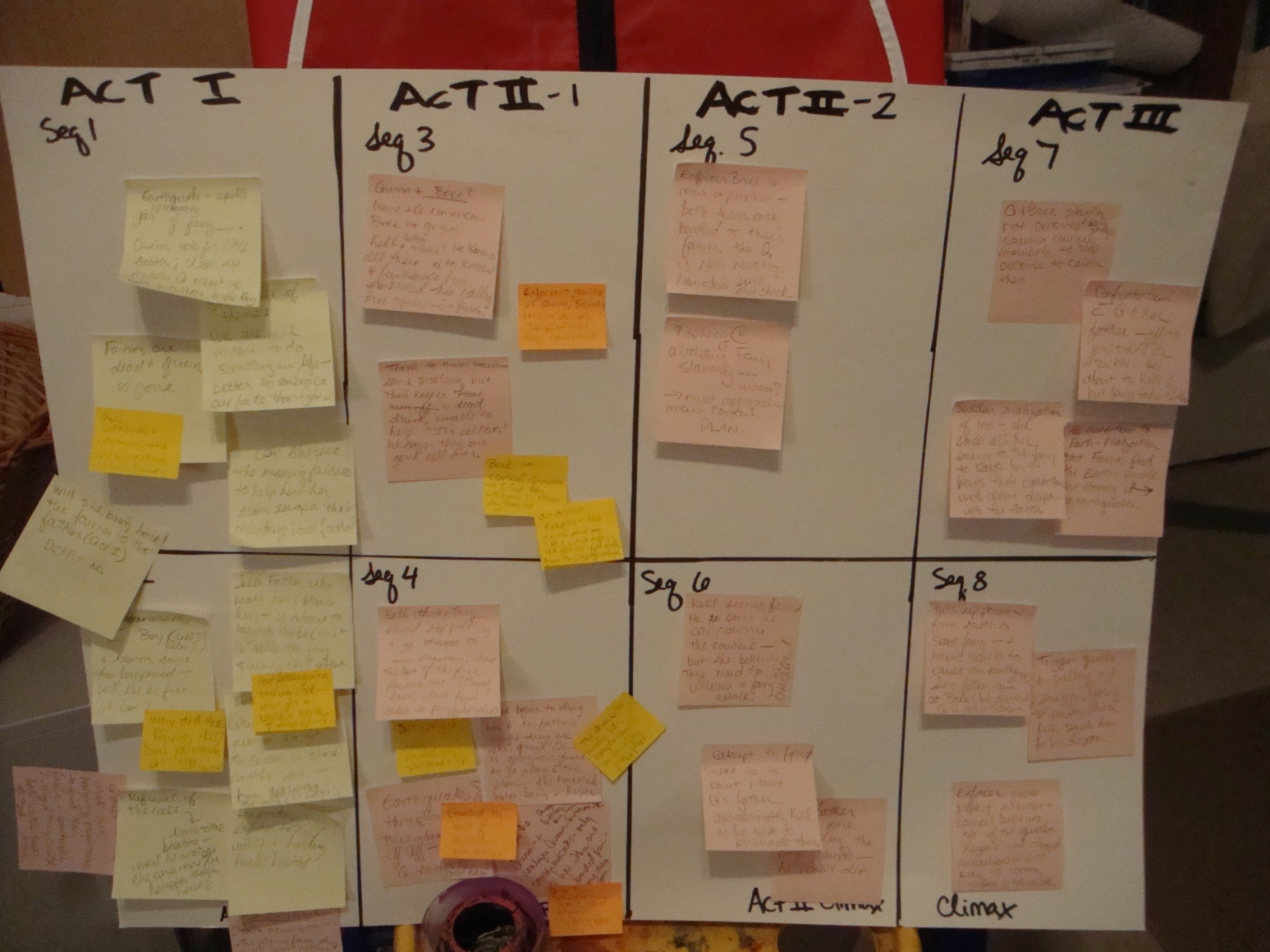 [Speaker Notes: PLOTTING  Three act structure changed the way I wrote.  I prewrite much more than I used to, and then when I draft, I am more efficient.]
Prewriting- Try a synopsis Keep track of ideas with sticky notes
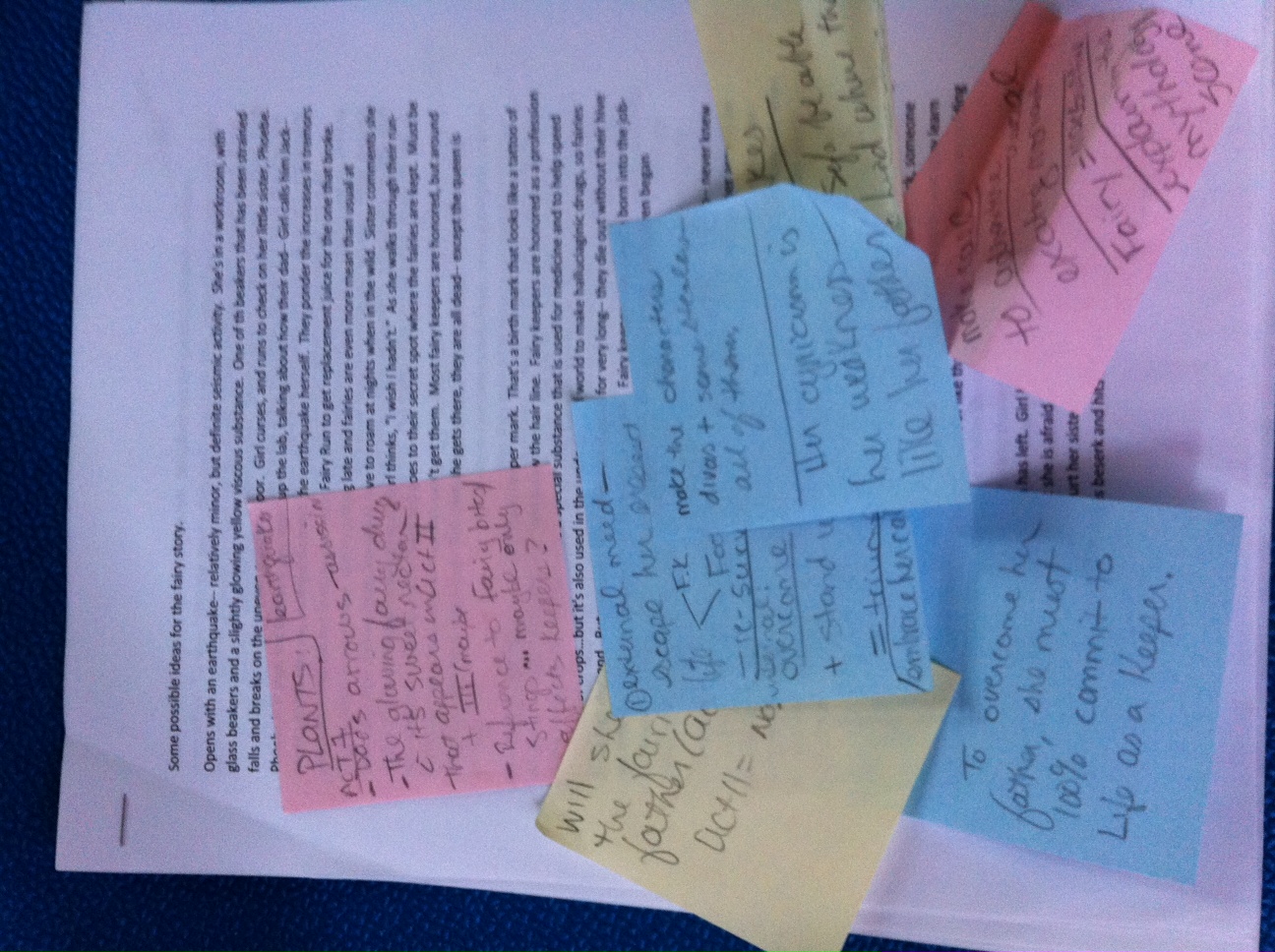 [Speaker Notes: Ways to brainstorm vary.  I tried writing a pitch for the book before I wrote it.  It worked better.]
Drafting
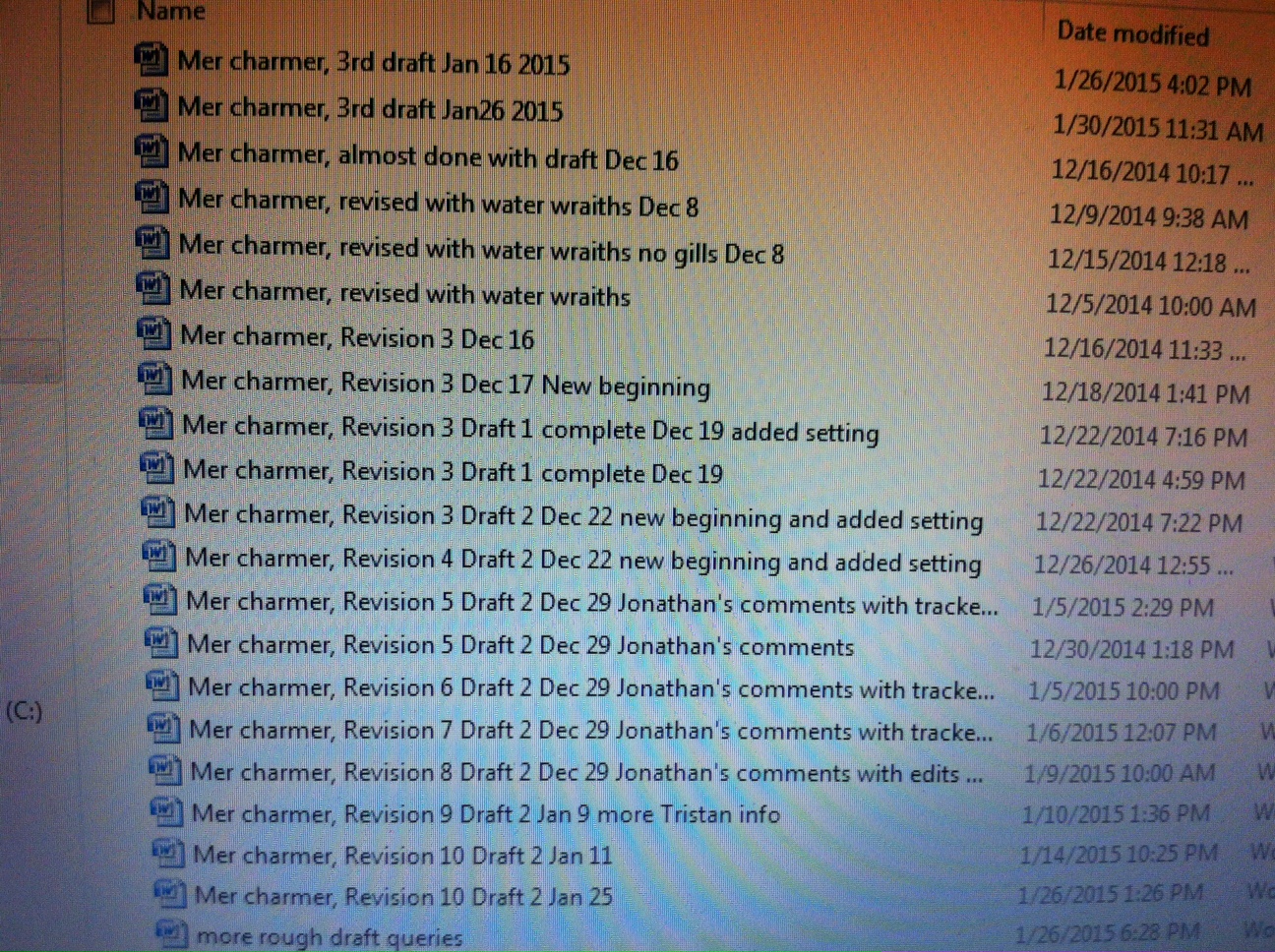 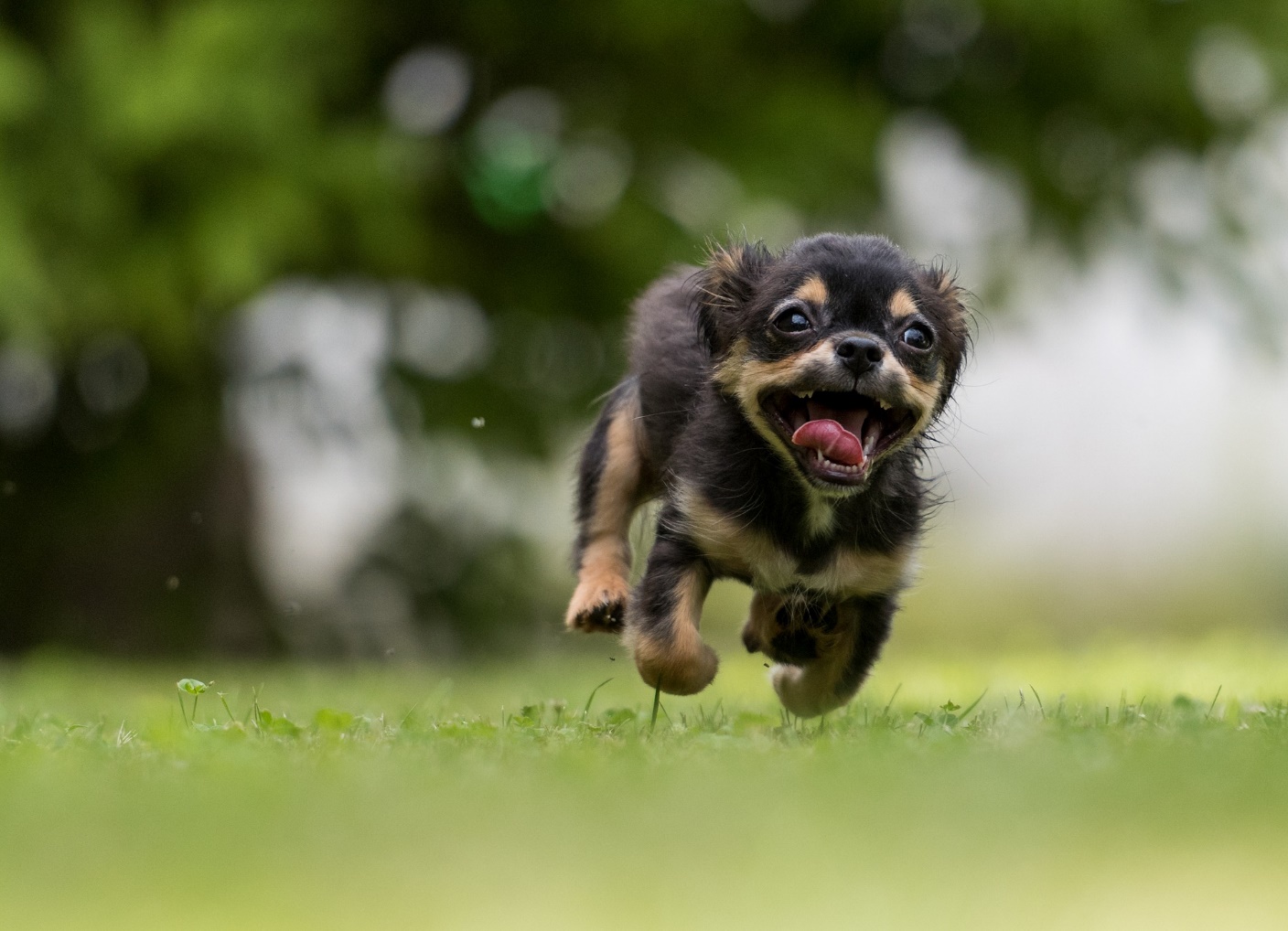 GO, GO, GO!  WRITE IT!
[Speaker Notes: Drafting– no wrong way to do it, as long as you DO IT>  “Don’t judge– no one else has to see it!”  -- Type everything, save everything…Many stick notes]
Revising:  Writing IS rewriting.
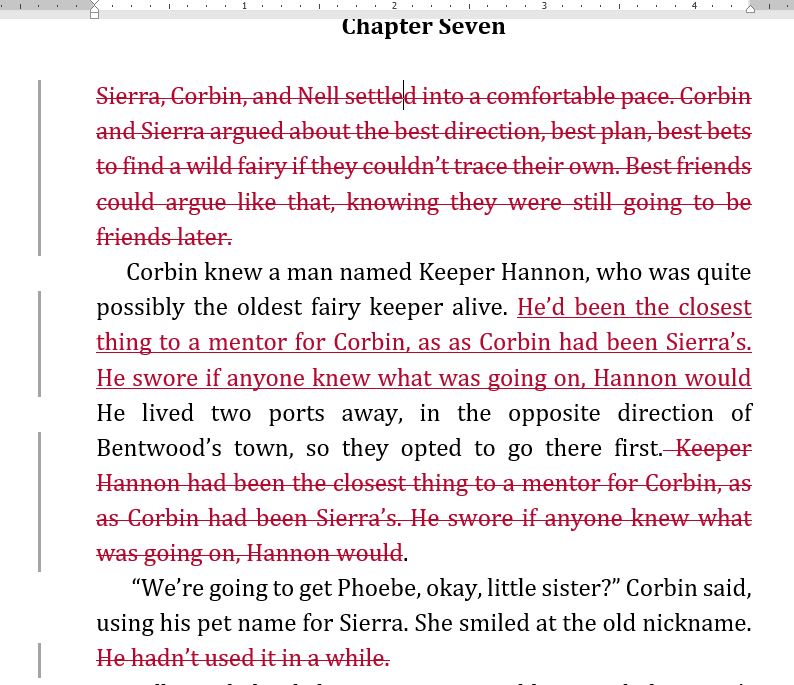 [Speaker Notes: The CONTENT of the book actually changes, not just a word here or there.  Entire last third act changed locations…twice.]
The publishing process.
How long do you think it takes a book to get published once it’s under contract?

High/Low Guess
[Speaker Notes: QUERY– agent or no agent.  Small press or big press. Query letters and how they work.  T he story of how I got my publishign contract.]
The publishing process takes a long time!
Are you kidding me?
books takes 1-2 years to be published!  Sometimes even longer.
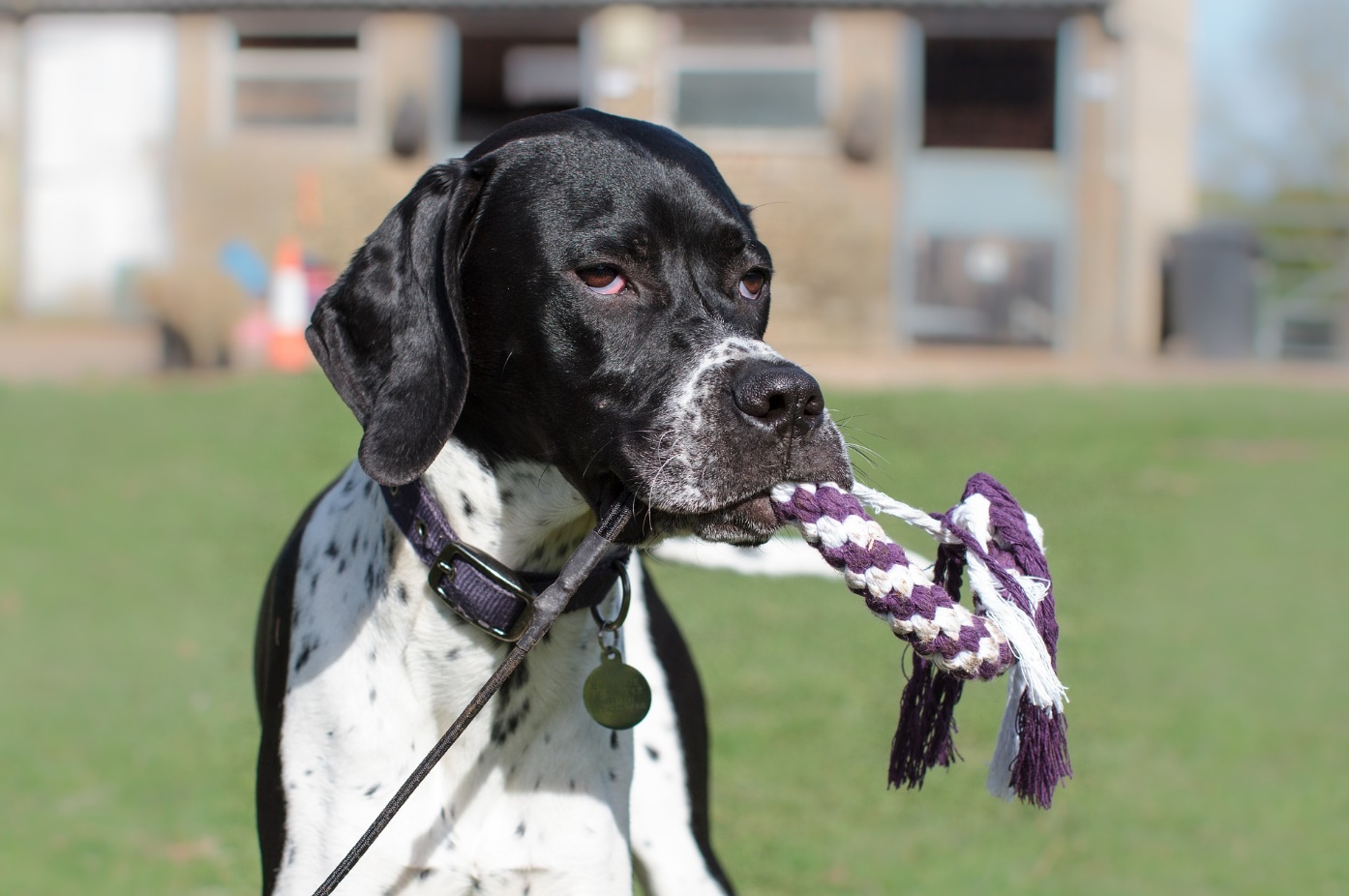 [Speaker Notes: I grew to hate my characters.]
The Editorial Letter:sometimes a heart-breaker
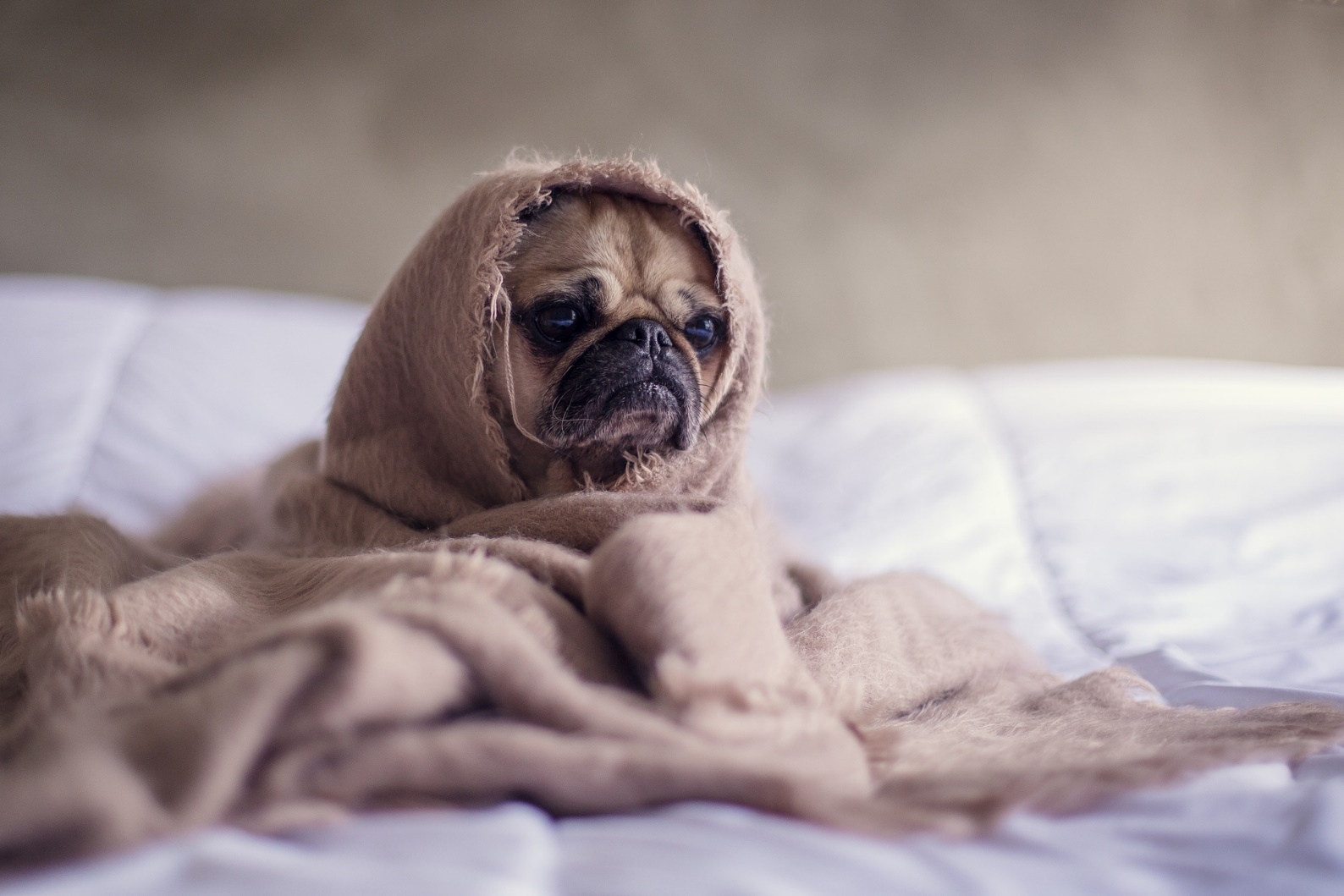 [Speaker Notes: EVERY VERB AND PRONOUN changed in 82,000 words.  “The ground growls beneath my feet and I freeze.” became, “The ground growled beneath Sierra’s feet and she froze.”]
Rounds of Edits
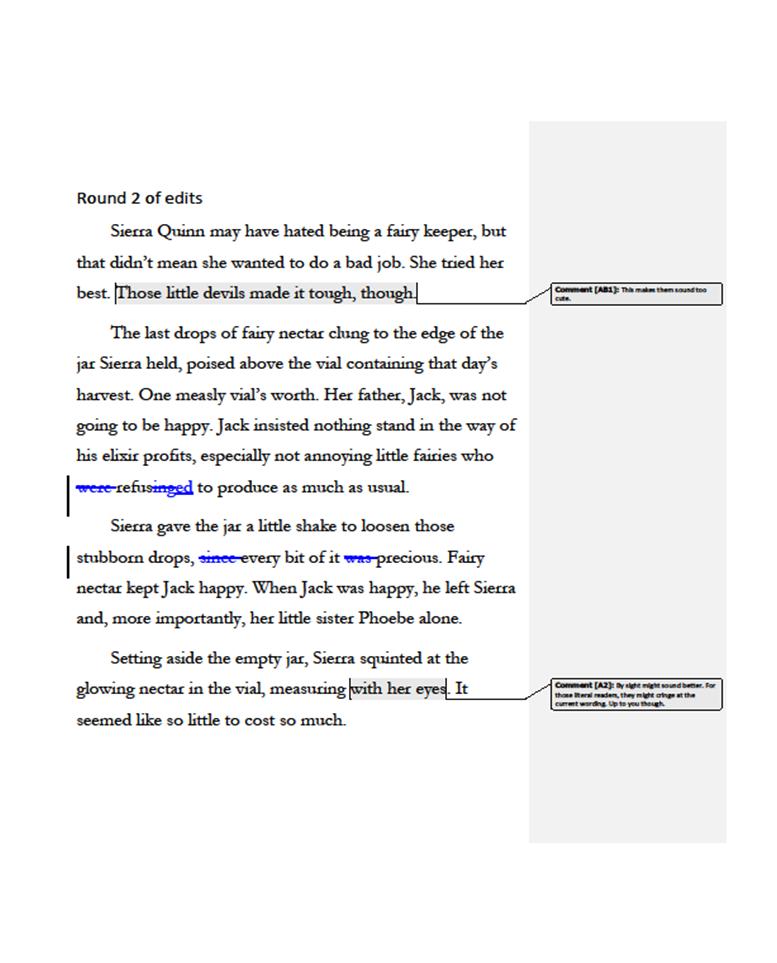 1st round of edits = Editorial Letter

Round 2= Comments inside the document

Then Round 3, maybe, 
= line edits.
[Speaker Notes: EDITORIAL NOTE– Heart attack.  Major changes.  POV.  TENSE.  YA to UPPER MG.  My husband helped me world-build much better.]
Final Steps
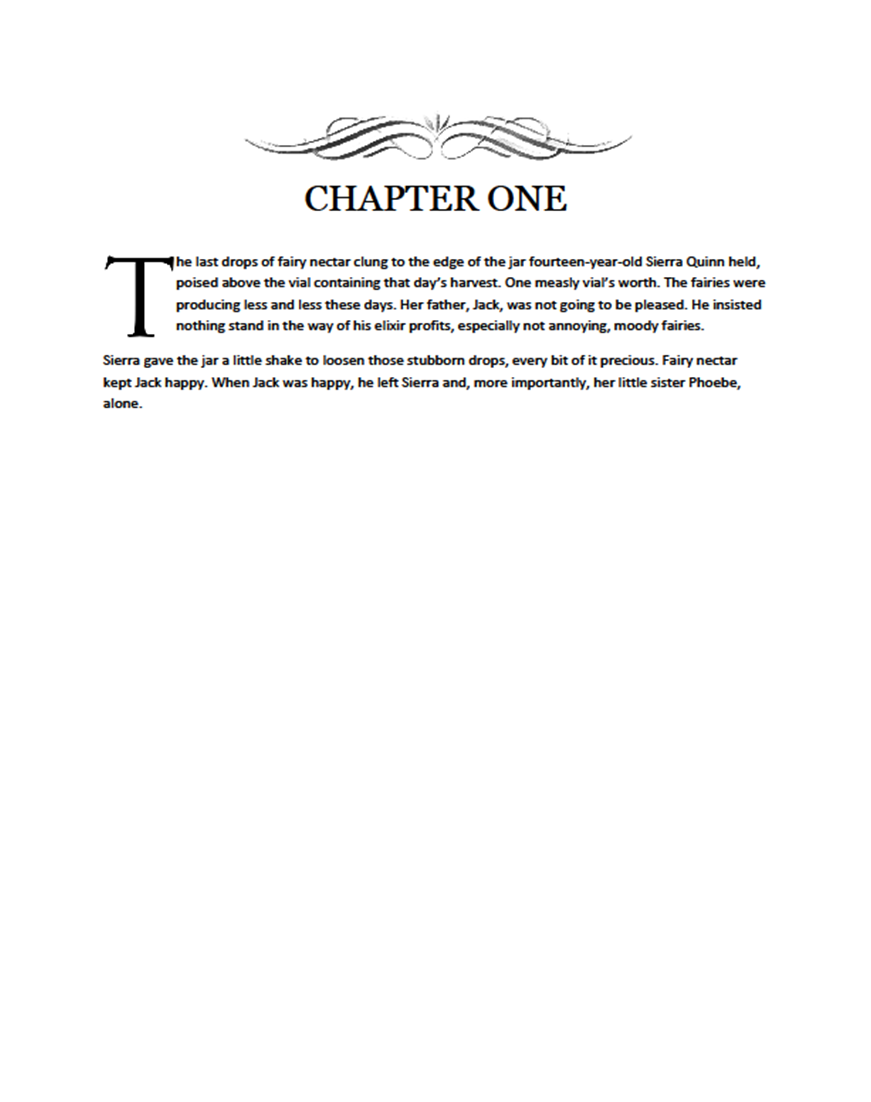 Proofreading GalleyARC’s (Advanced Reader Copies)Final copy goes to print!  It’s REAL!
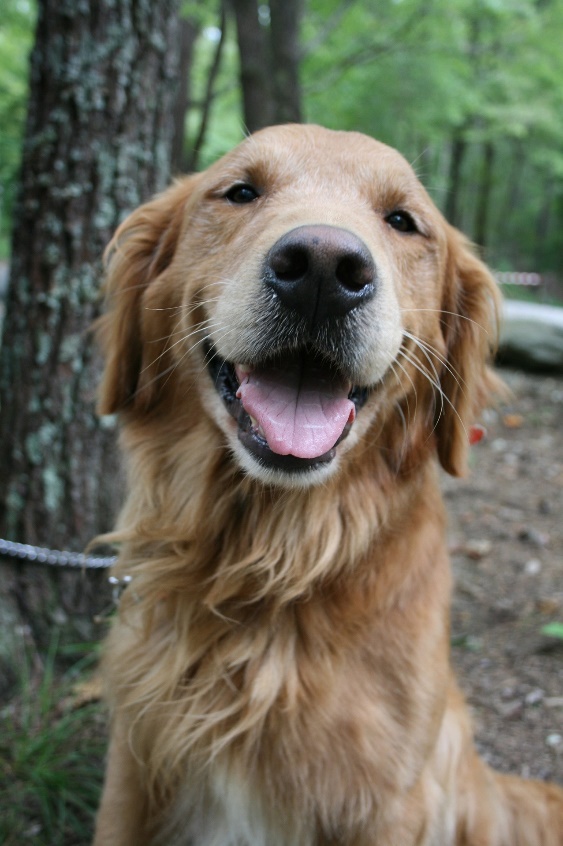 Happy day!
[Speaker Notes: Examples]
What are other things Authors Do?
How did I get here?
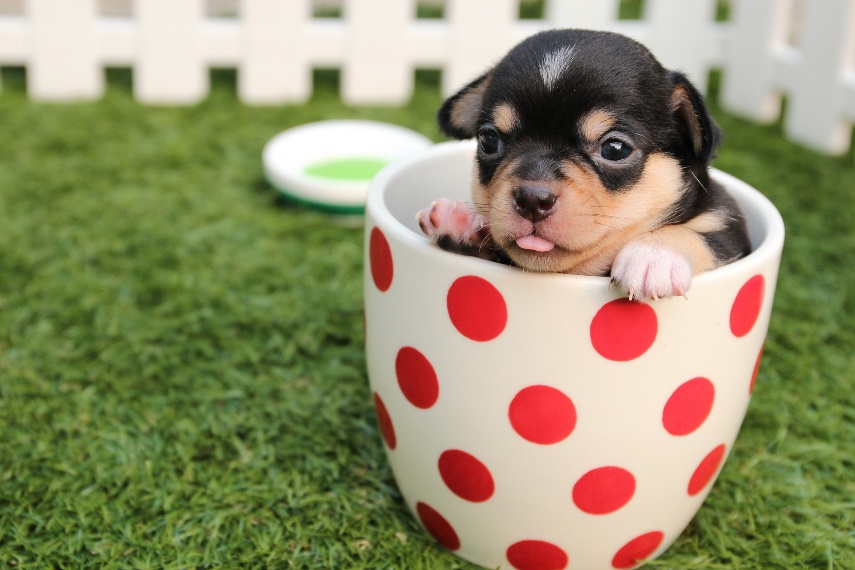 What are other things Authors Do?
How did I get here?
Build Website
Speaking at conferences
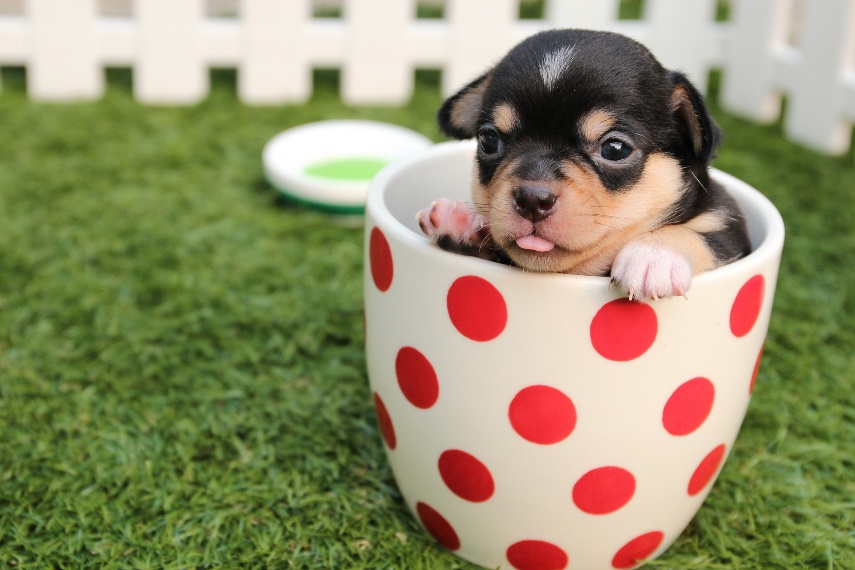 Social media
School Visits
Blog/newsletter
Plan Marketing
Ask for Reviews
The Inside Scoop about Covers
Who chooses the cover?
The author
 The cover artist
 The publisher
 The readers
[Speaker Notes: Cover– happened after second round of edits]
My Fairy Keeper cover “sketch”
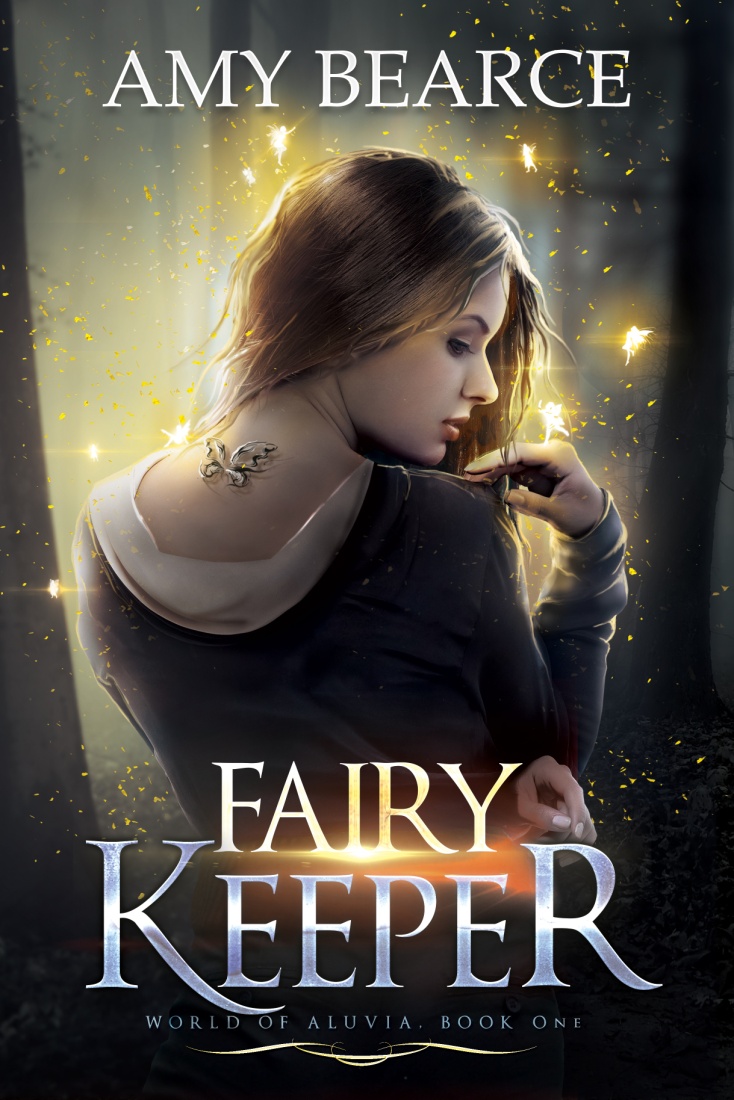 [Speaker Notes: COVER HAPPENS around this time.]
The “Full Wrap” Cover
[Speaker Notes: Real cover]
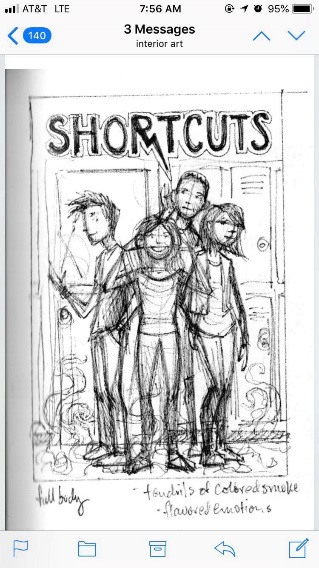 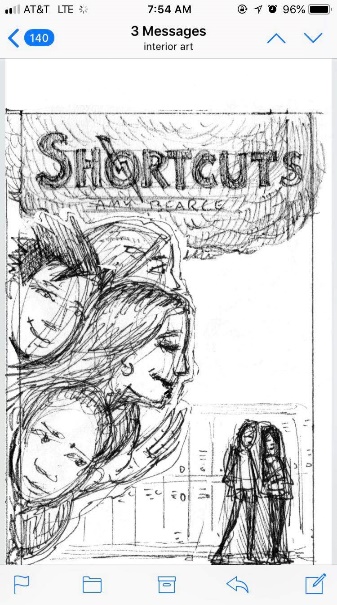 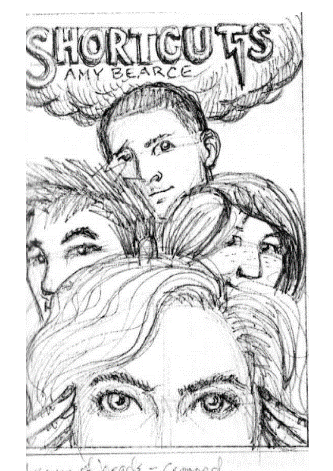 CoversCan Change
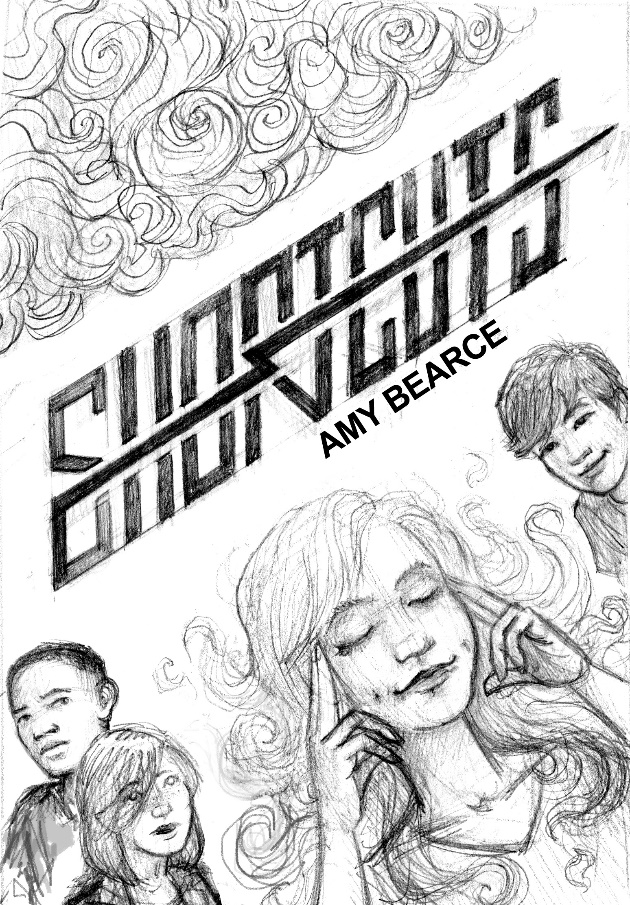 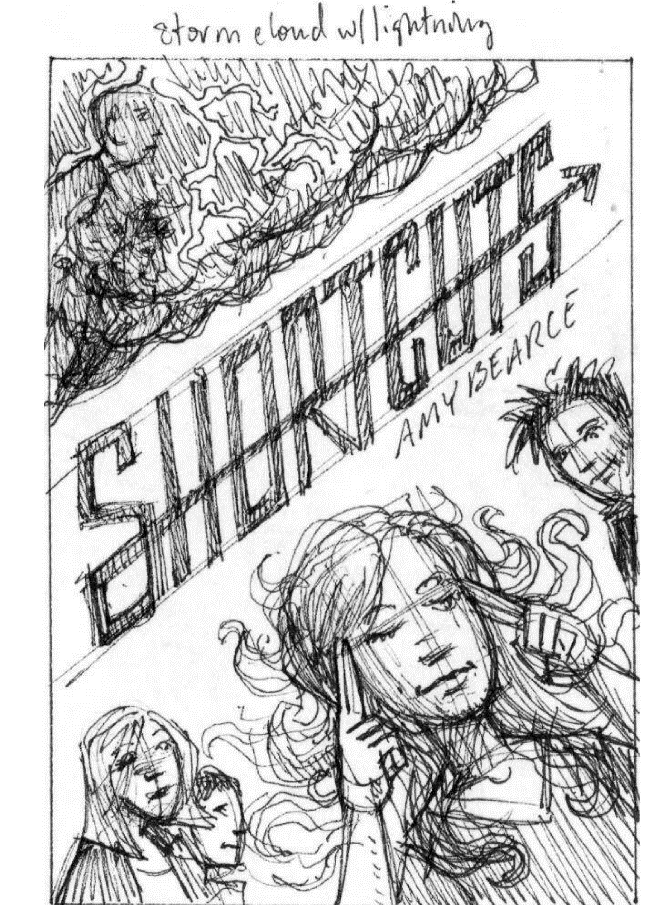 Original cover art by Jeff Crosby
CoversCan Change
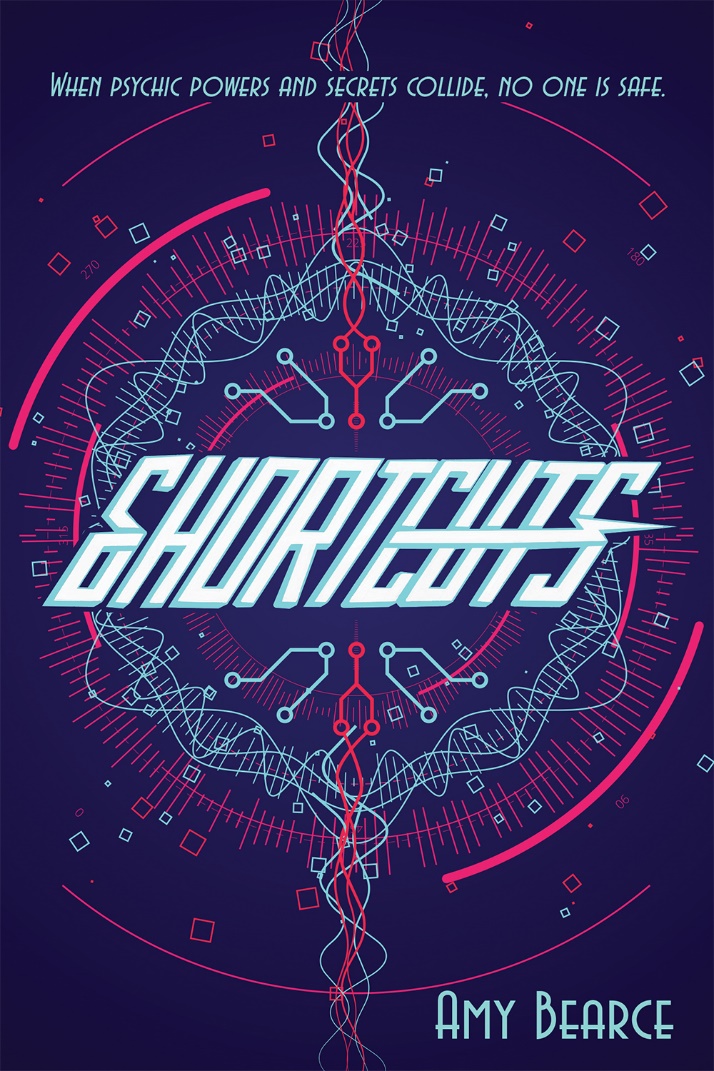 Original cover art by Jeff Crosby
Want to be Published?
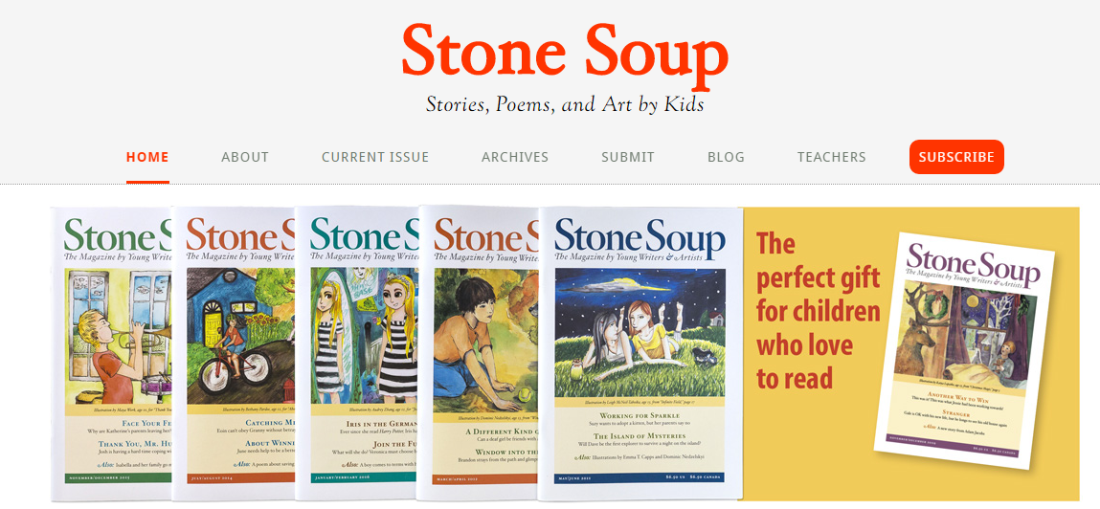 Some magazines to consider:

Stone Soup is for 13 and younger:

Cricket takes work from 14+

Highlights takes work from 16+ 
online. Younger people: snail mail.
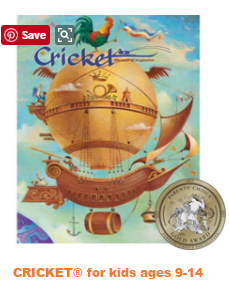 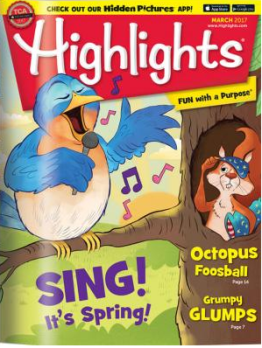 Other Options
For 1-2 copies of a book, you can use apps like Blurb or Storybird.

Keep an eye out for contests (PBS, Scholastic, etc)
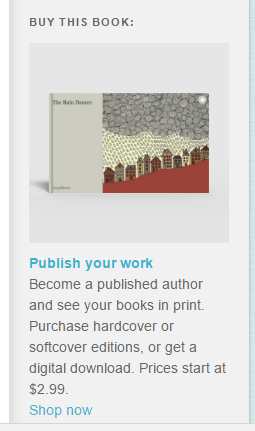 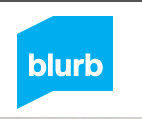 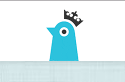 To learn more about my writing:
www.amybearce.com





    
     
Youtube * Goodreads * Amazon Author Page *Instagram* Twitter* Facebook
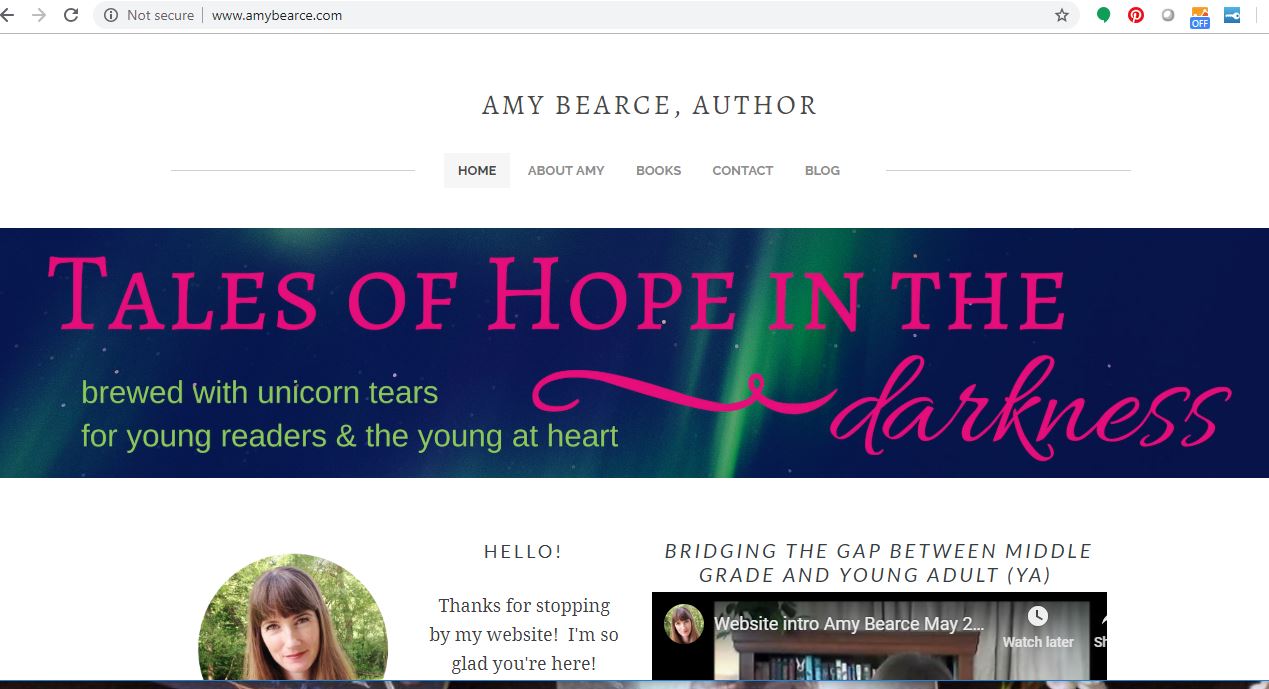 QUICK QUIZ (Don’t worry! Everyone wins!)
True or False:

A writer has to be born with a special talent.
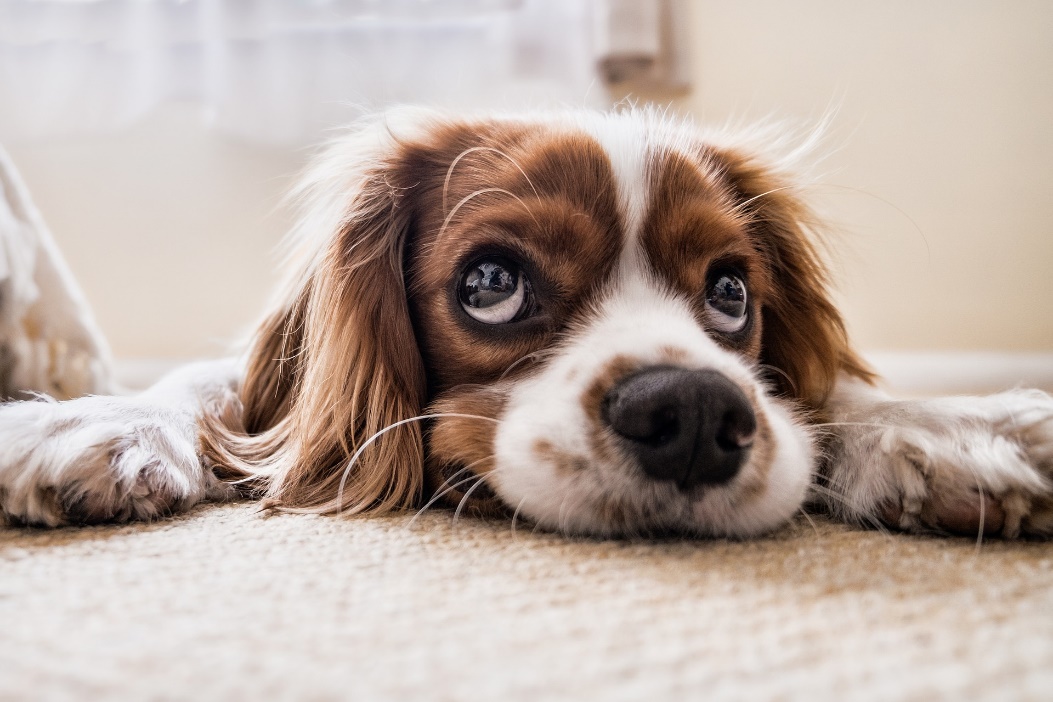 QUICK QUIZ
True or False:

A writer has to be born with a special talent.
 
False! A writer is someone who works at their writing, who keeps at it, and is willing to learn. Everyone can learn to be a better writer.
QUICK QUIZ
True or False:

A writer spends all day alone at a desk, writing straight through until the story is done.
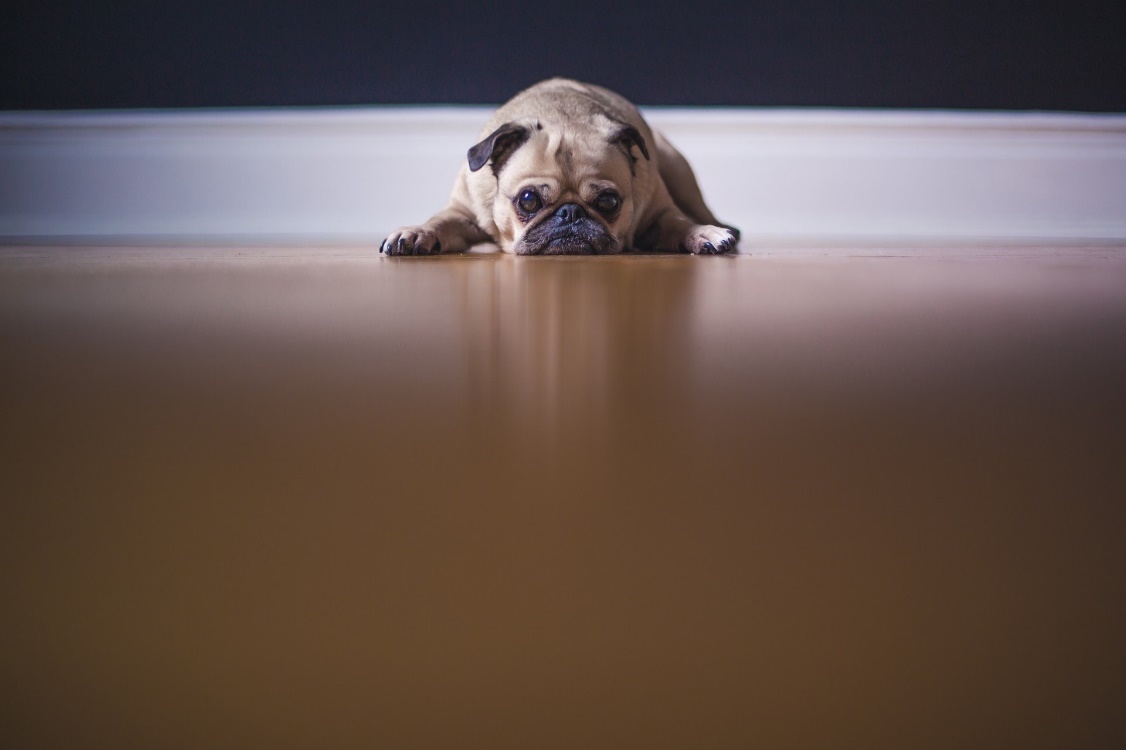 QUICK QUIZ
True or False:

A writer spends all day at a desk, writing straight through until the story is done.
 
False! Most writers stop and start on their stories, and they often get input from other people.
QUICK QUIZ
True or False:

A writer experiences a lot of rejection and must be willing to learn from others.
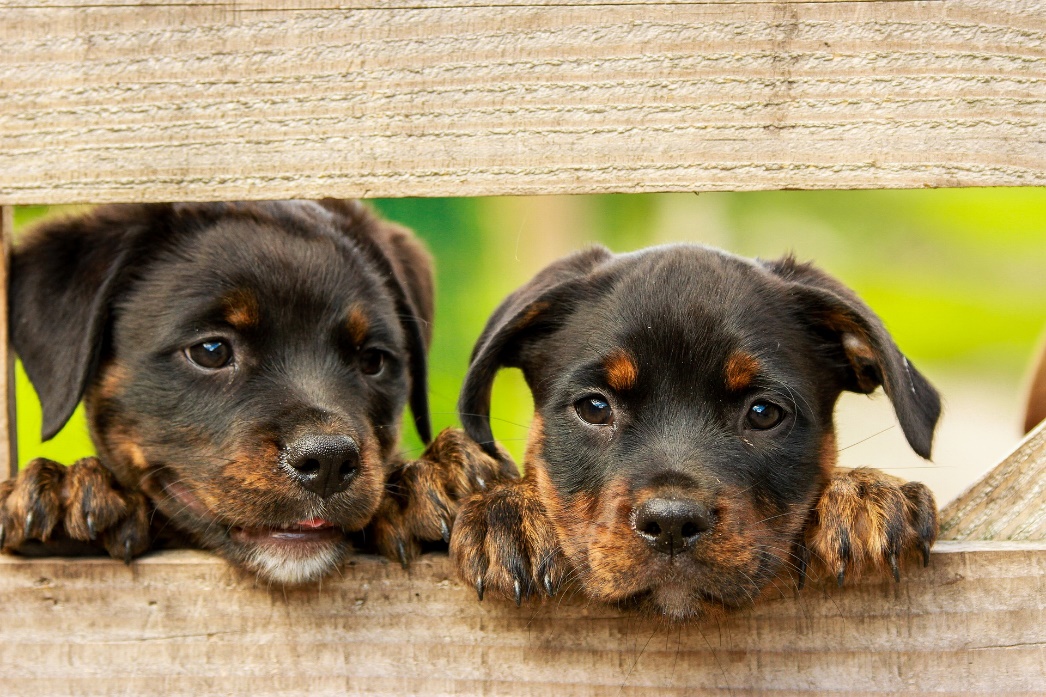 QUICK QUIZ
True or False:

A writer experiences a lot of rejection and must be willing to learn from others.
 
True! Publishing is a tough business, and authors are often rejected many times.
[Speaker Notes: Most writers are not rich, and can’t make a living income from their books alone.]
Thank you!
Questions for me?  Please ask! 
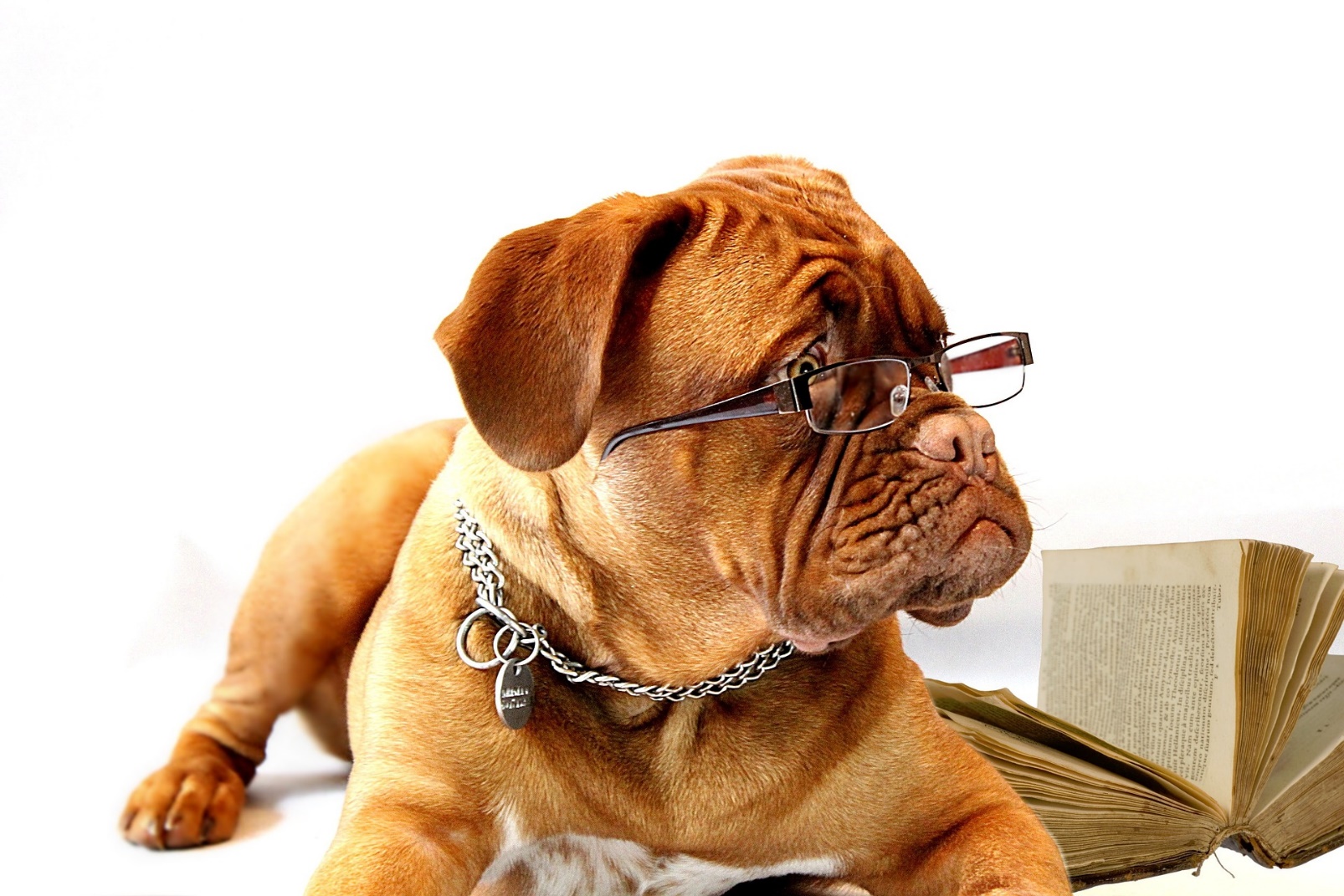 Q for you…
How do you decide what books to read next?
Do you have any favorite books or authors to share?
Do any of you use social
   media? If so, what?
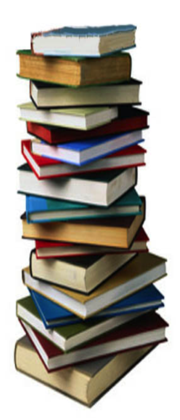 Some of my favorite MG Books
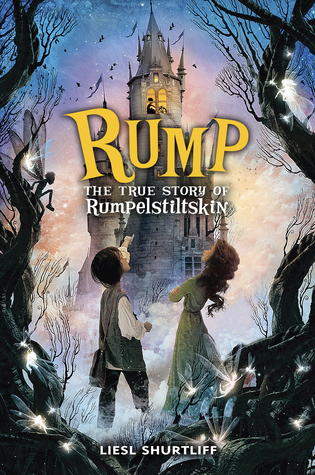 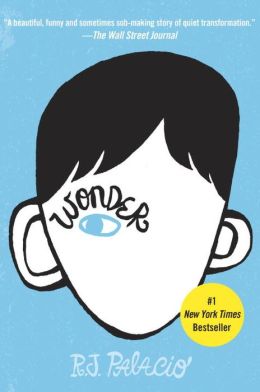 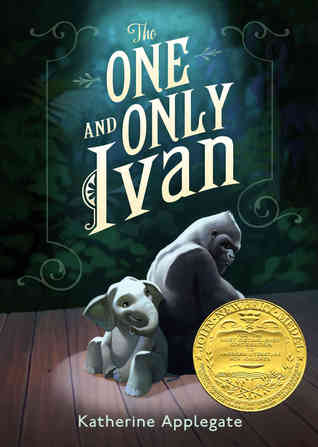 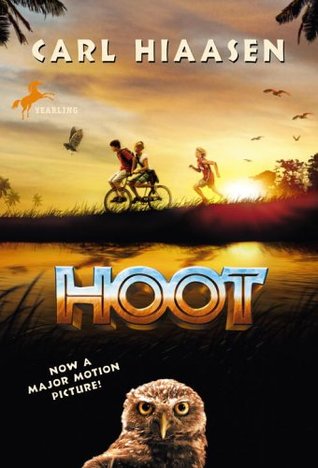 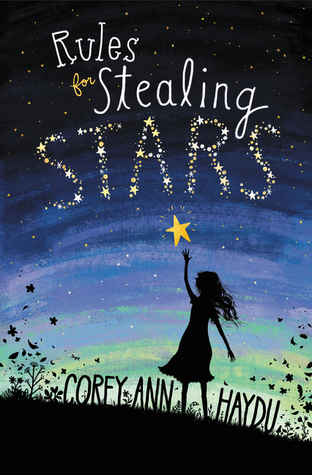 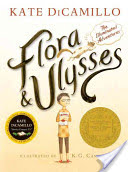 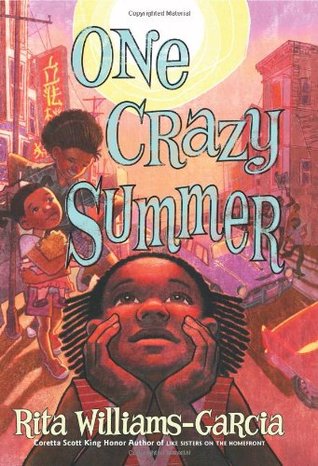 Some favorite upper MG books
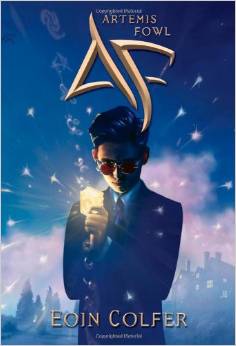 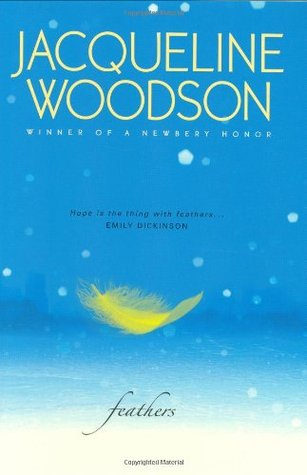 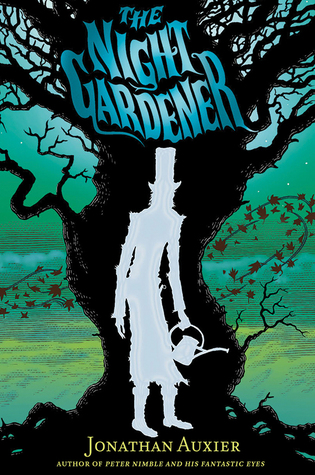 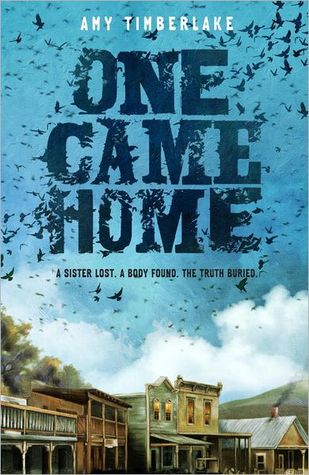 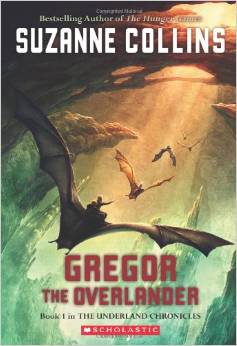 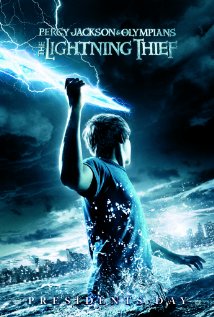 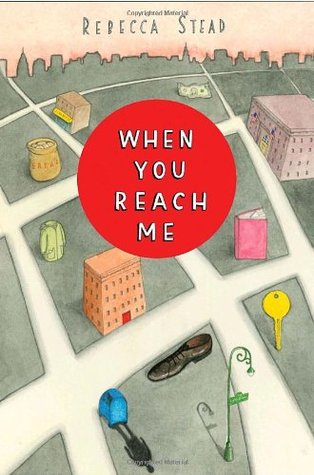 Some of my favorite YA books
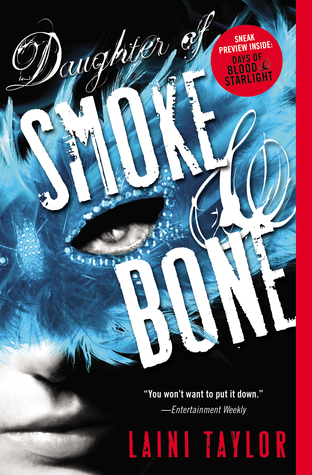 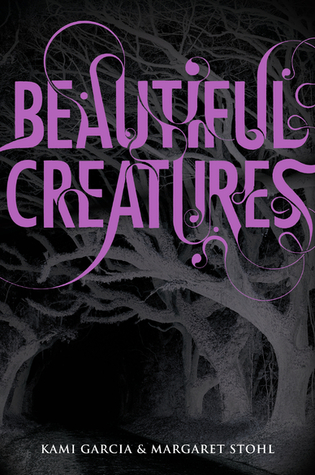 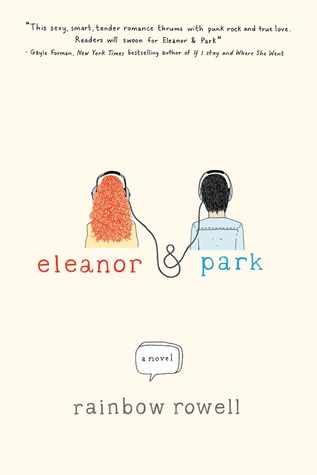 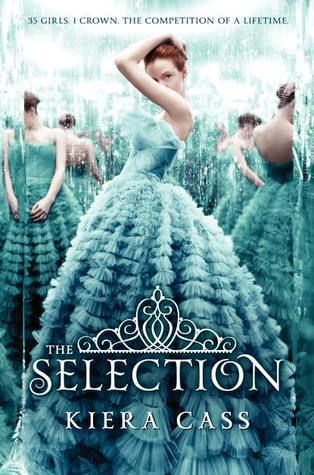 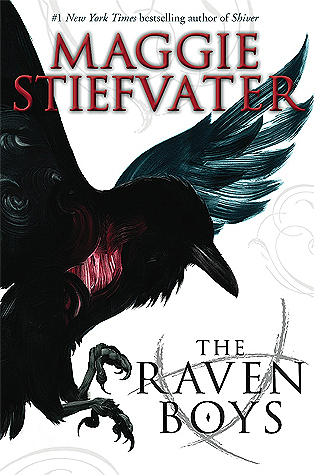 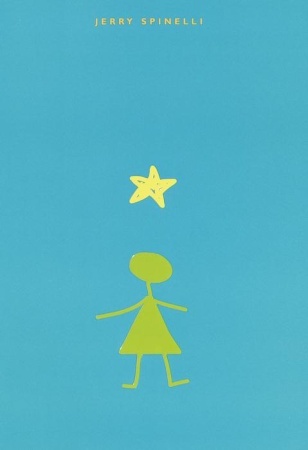 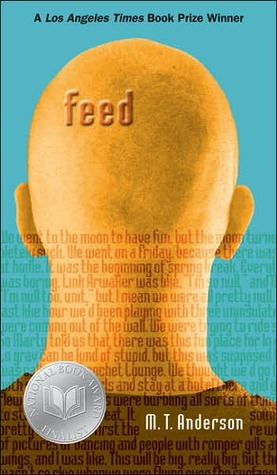 Citations
Bm cmath. “image.” Morguefile. 2012. Accessed January 30, 2015. http://mrg.bz/jDDKxs 
Rhoades, Marcella. Photos of Amy Bearce.1986-1987
Bearce, Amy. “Screenshot of Tweet.” 2014. Accessed January 31, 2015.
Bearce, Amy. Photos of Fairy Keeper brainstorming.  2011.
Chitulescu, Amalia.  “Fairy Keeper cover design.” Curiosity Quills.2014.
Elemenoperica. “All_Kitty_Pics_135.” Morguefile.  N.d. Accessed January 31, 2015. .    http://mrg.bz/VWzTqT
Ferrer, Jayne Jaudon. “Contests for Teens.” http://www.jaynejaudonferrer.com/page/forstudents Accessed January 31, 2015.
“Girl with Fairy Tattoo” Google Images. Accessed  March 2014.
Greyerbaby. “New Orleans.” Morguefile. 2013. Accessed January 31, 2015.  http://mrg.bz/QvNcSr
Kamuelaboy. “DSC04857.” Morguefile. 2008. Accessed January 31, 2014. http://mrg.bz/xlHJWF  (blueprints)
Krause, Steven. “Why Write Research Projects?” 2007. Microsoft Clip Art. “Question Marks.”  Accessed January 30, 2015. http://www.stevendkrause.com/tprw/introduction.html Accessed January 31, 2015. (real depiction of writing process.)
McGuire, Ryan. “Untitled.“ Gratisography. N.d. Accessed January 30, 2014. (long stretch of empty highway.) 
Microsoft Clip Art. “Stack of books.”  Accessed January 30, 2015.
Microsoft Clip Art. “Man head on desk.”  Acessed January 31, 2015.
Microsoft Clip Art. “Jeans” Accessed January 31, 2015.
Microsoft Clip Art. “Combo platters.”  Accessed January 31, 2015.
Microsoft Clip Art. “Writing.” Accessed January 30, 2015. 
Pedrojperez. “IMG_2871.” Morguefile. 2013. Accessed January 31, 2015.  http://mrg.bz/kqVNts
Zagorski, Thomasz. “Untitled.” Unsplash.com. N.d. Accessed January 30, 2015. (car driving in fog) https://unsplash.imgix.net/photo-1417354691640-148c3d652342?q=75&fm=jpg&s=ce859d5eeab01289d6d48478559ab4e2